كن شخصاً يُسعد الناس ولا يضرهم، وكن مبتسماً يشتاق الناس لابتسامتك عند غيابك، وحاول أن تكون ذو أثر عظيم وصاحب شخصية مُريحه، حتى تعيش بسعادة .
مهما صادفك في حياتك تحديات
اغلق عينيك عن أي مشاعر سيئة تسبب لك الحزن..
وأدر ظهرك للذين خلقوا فيك الألم..
وعش حياتك بنفس مطمئنة واثقة بالله.
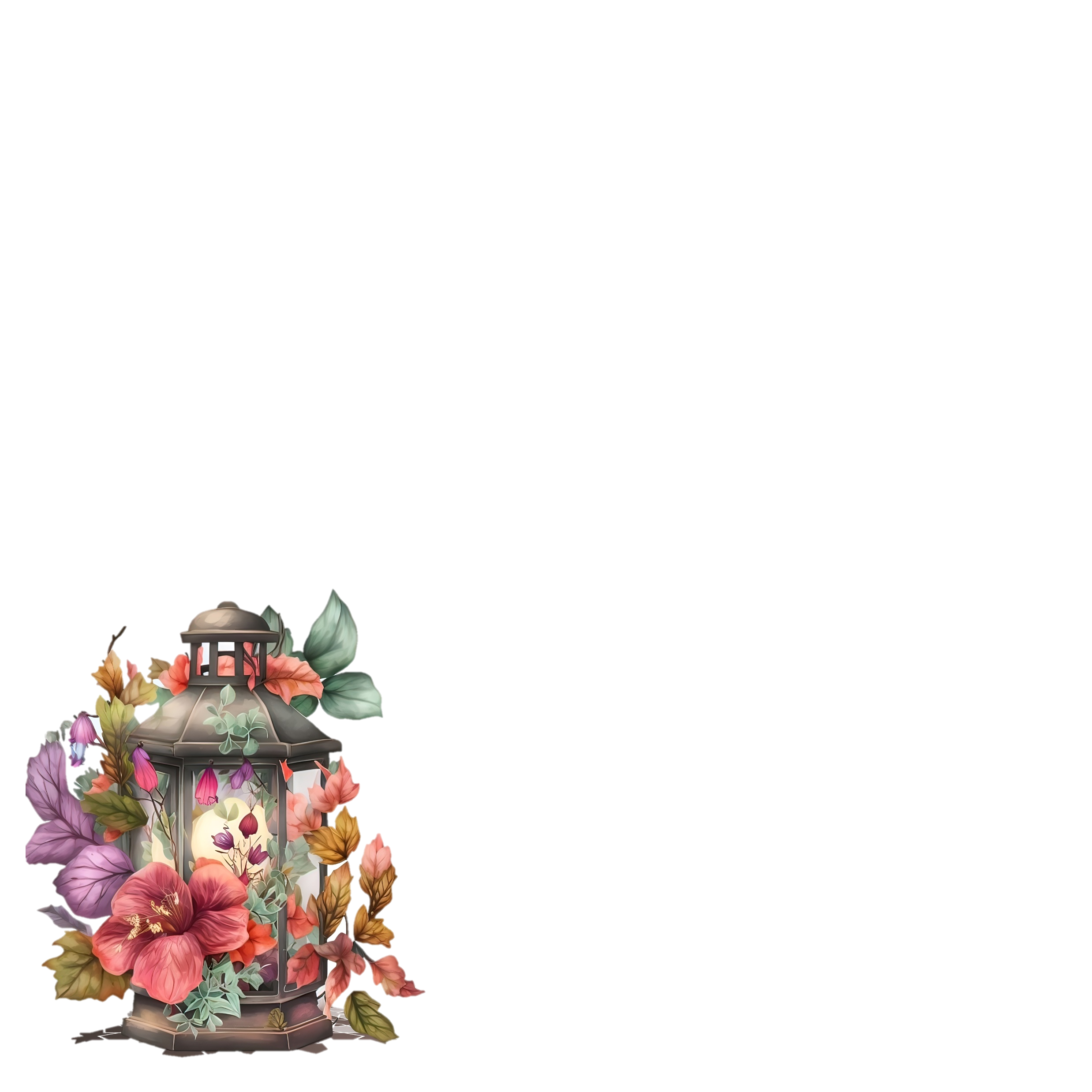 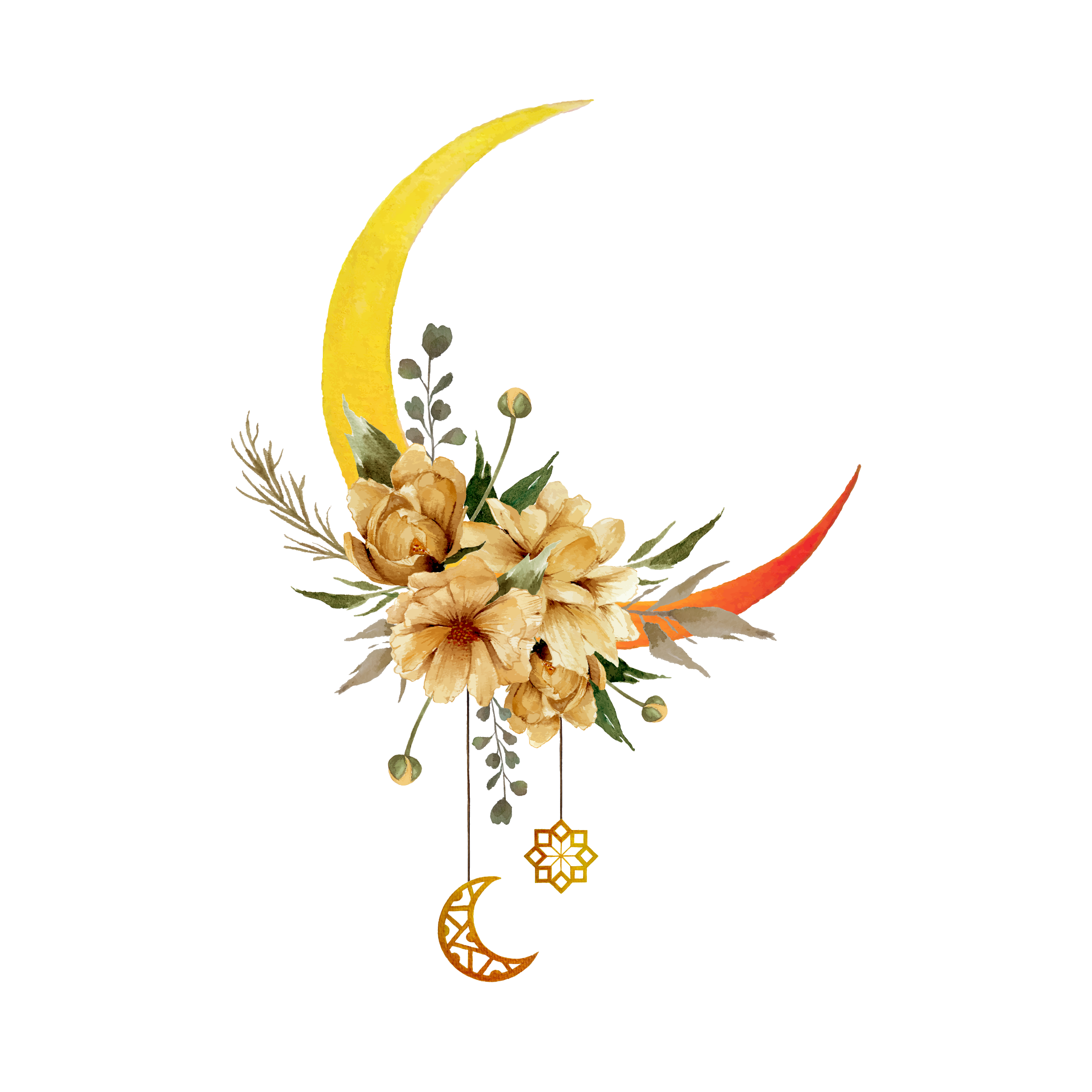 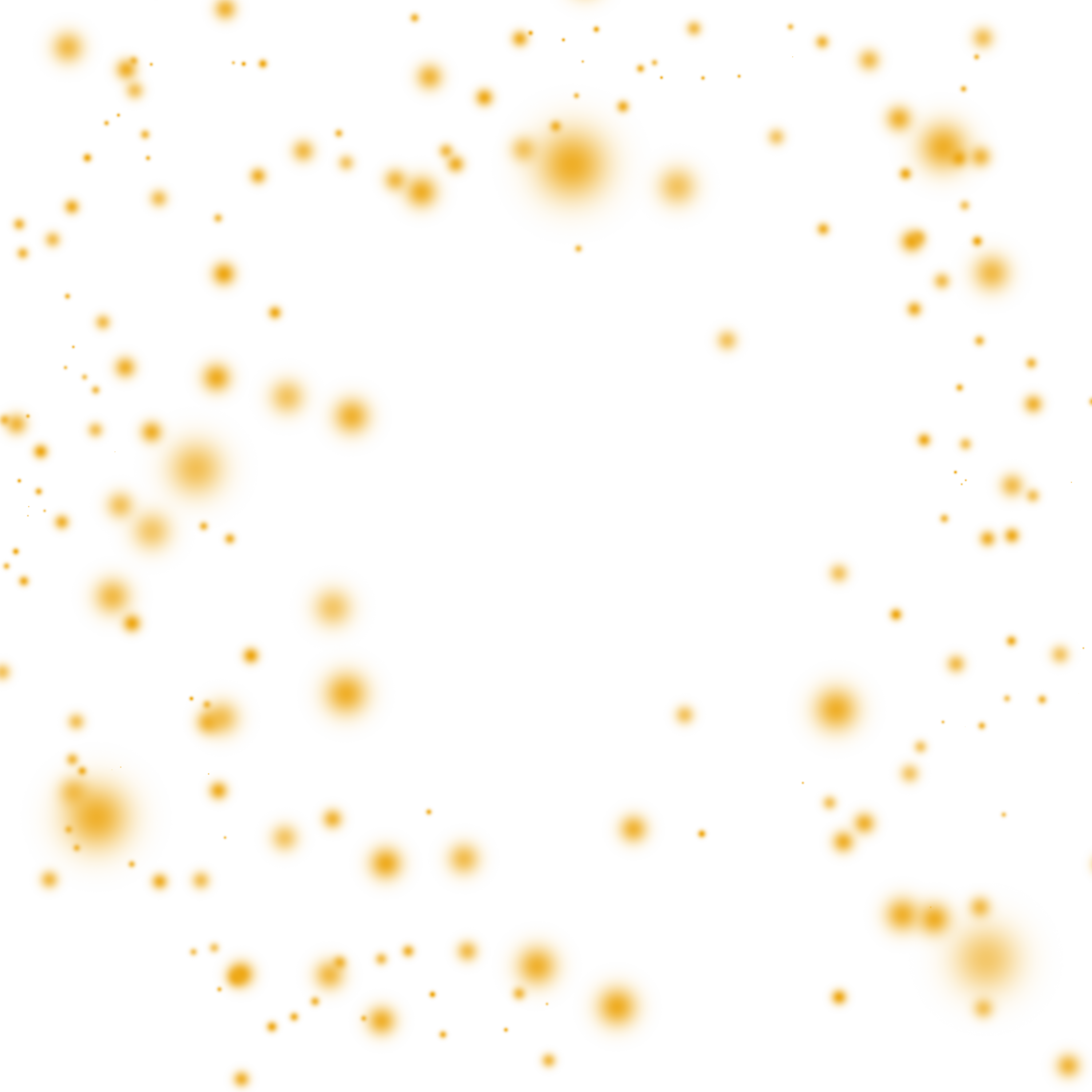 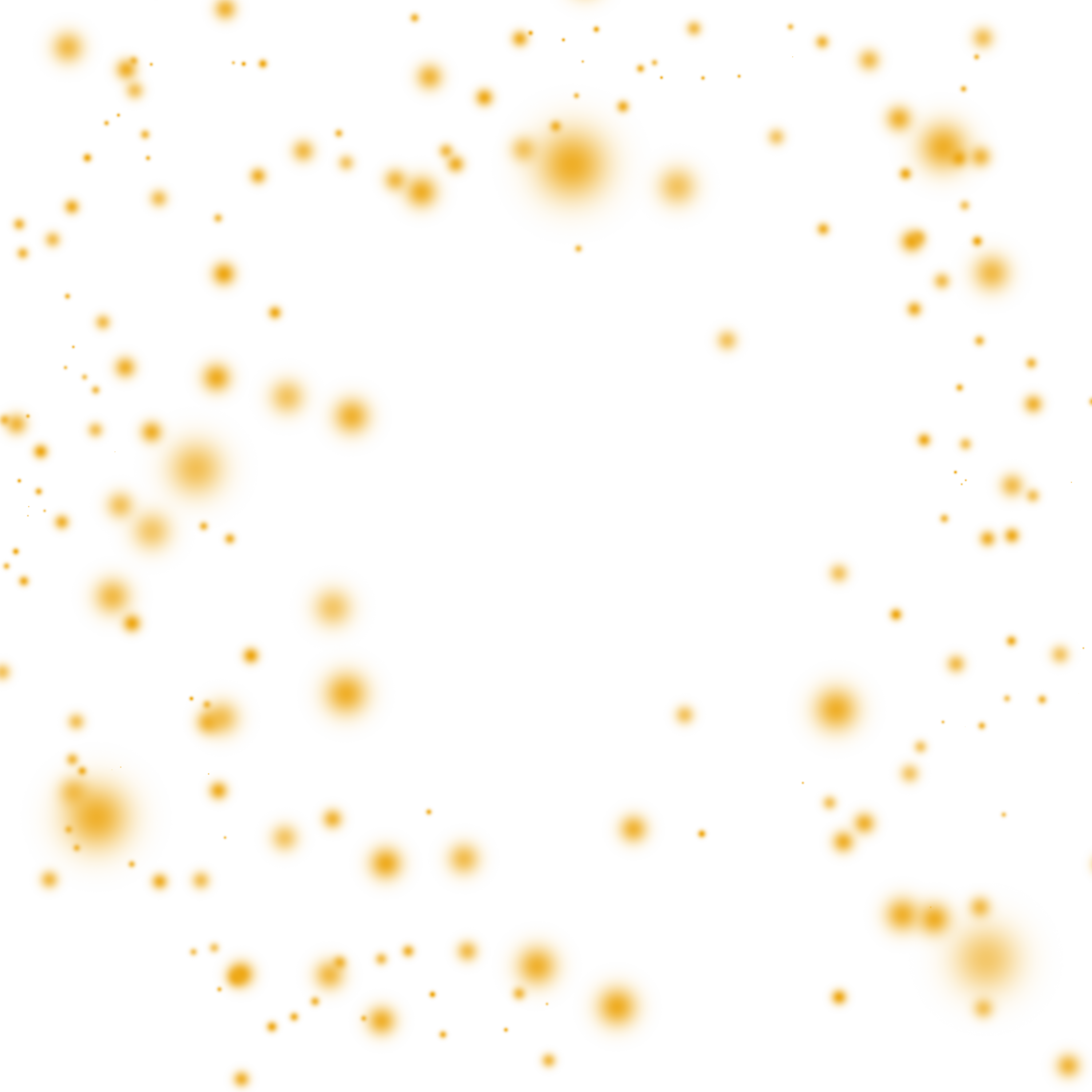 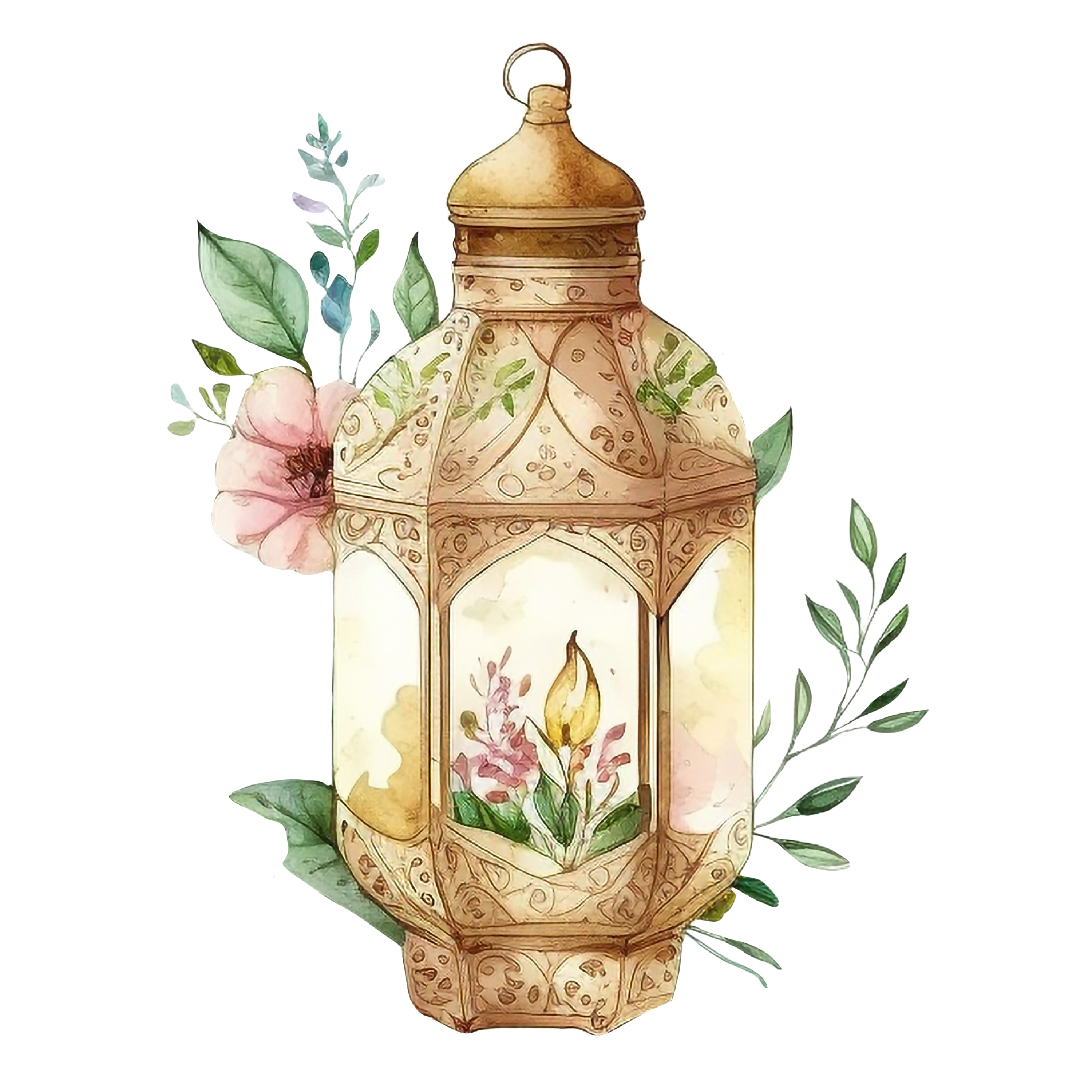 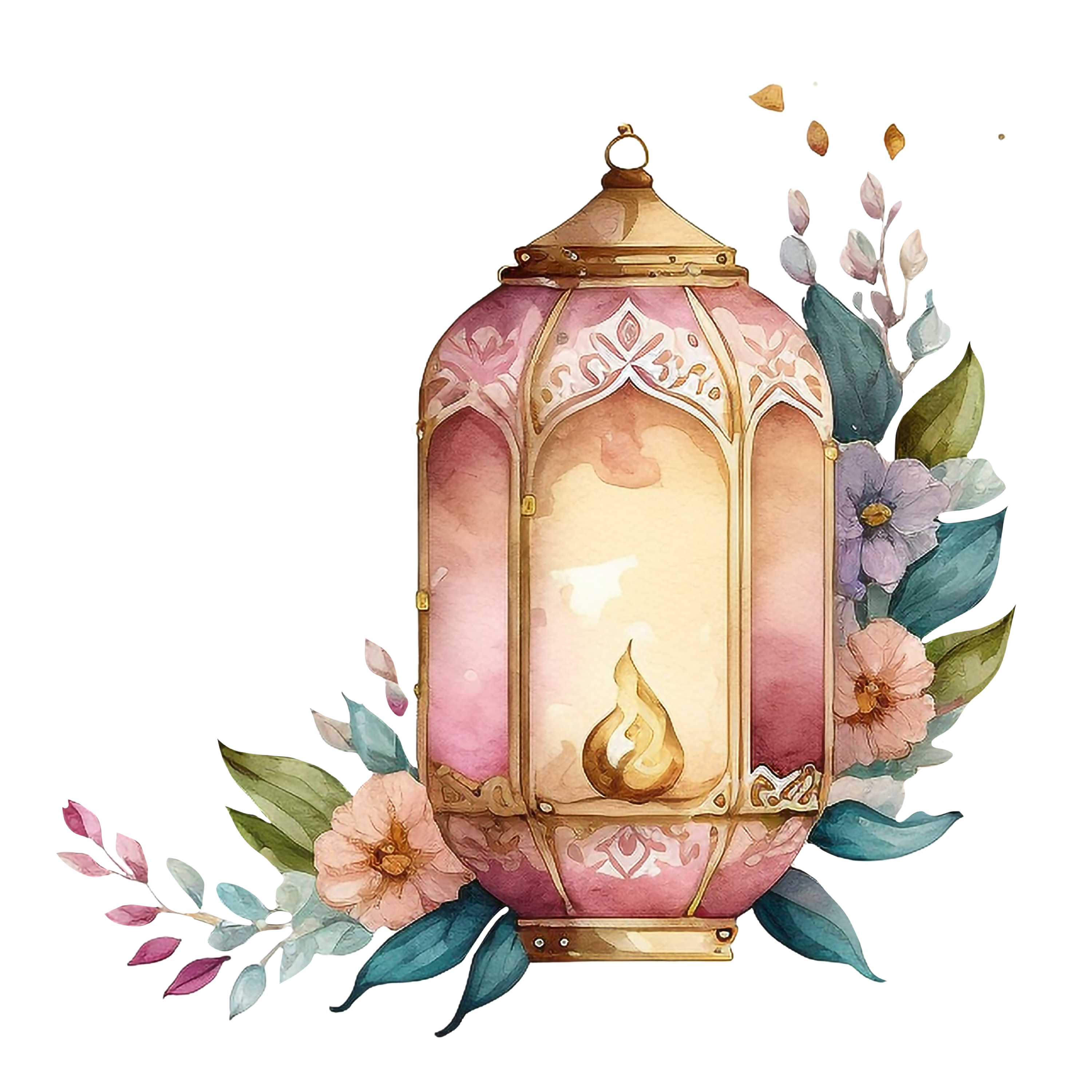 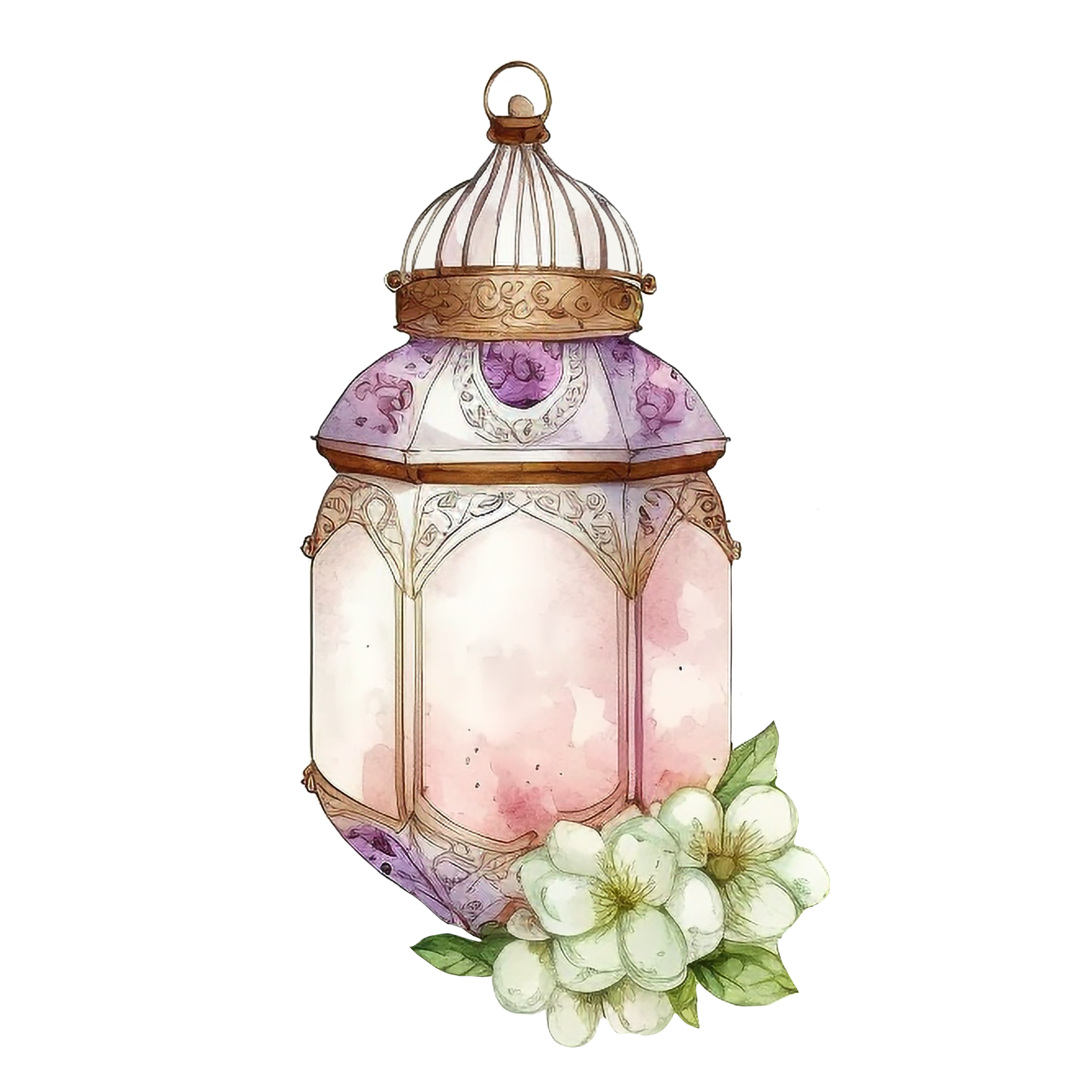 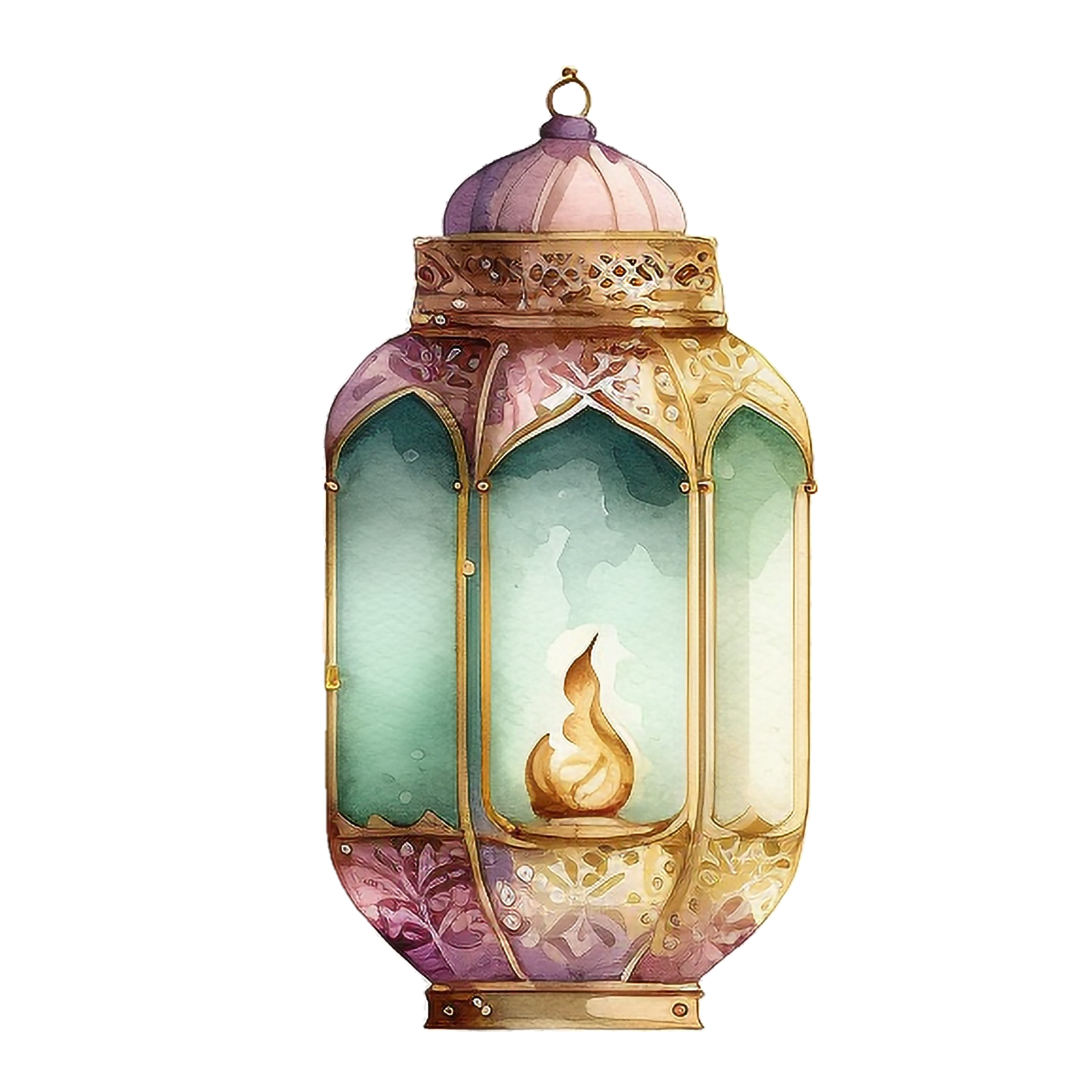 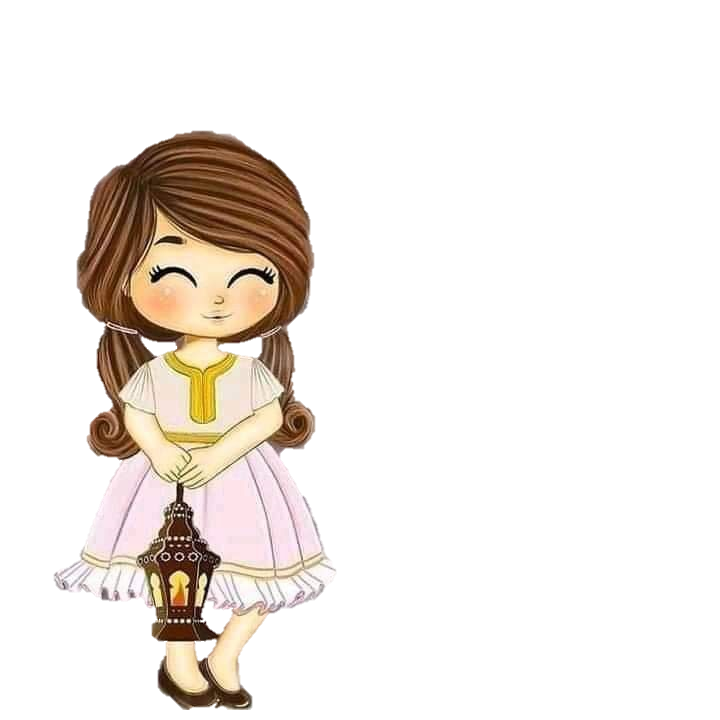 هنا
هنا
هنا
هنا
الفصل الثاني
مشتقات المركبات الهيدروكربونية وتفاعلاتها
الفكرة العامة
يؤدي استبدال ذرات الهيدروجين في المركبات الهيدروكربونية بمجموعات وظيفية مختلفة إلى تكوين مركبات عضوية متنوعة
هاليدات الألكيل وهاليدات الأريل
مركبات الكربونيل
الكحولات، والإيثرات، والأمينات
البوليمرات
تفاعلات أخرى للمركبات العضوية
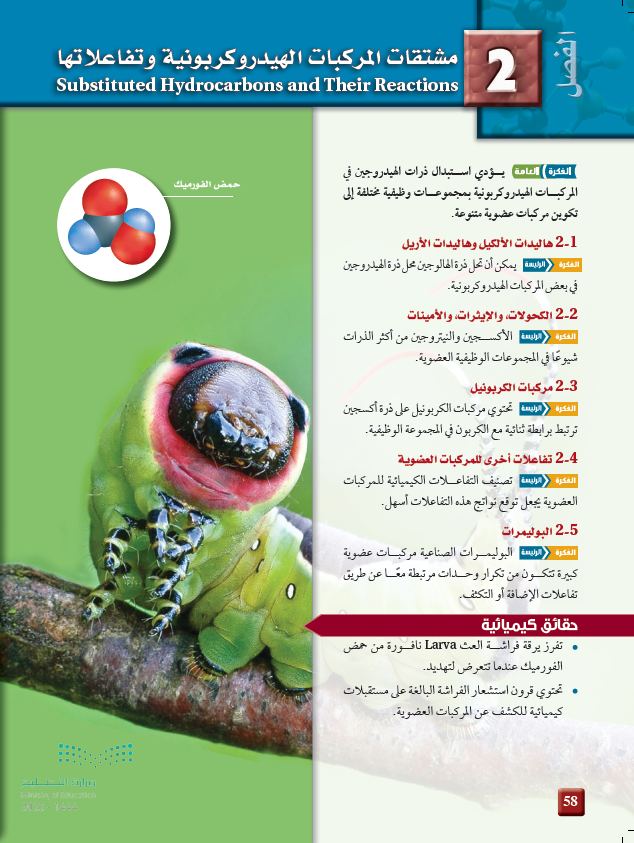 الفصل الثاني
حقائق كيميائية
تفرز يرقة فراشة العث   Larvaنافورة من حمض الفورميك عندما تتعرض لتهديد.
تحتوي قرون استشعار الفراشة البالغة على مستقبلات كيميائية للكشف عن المركبات العضوية.
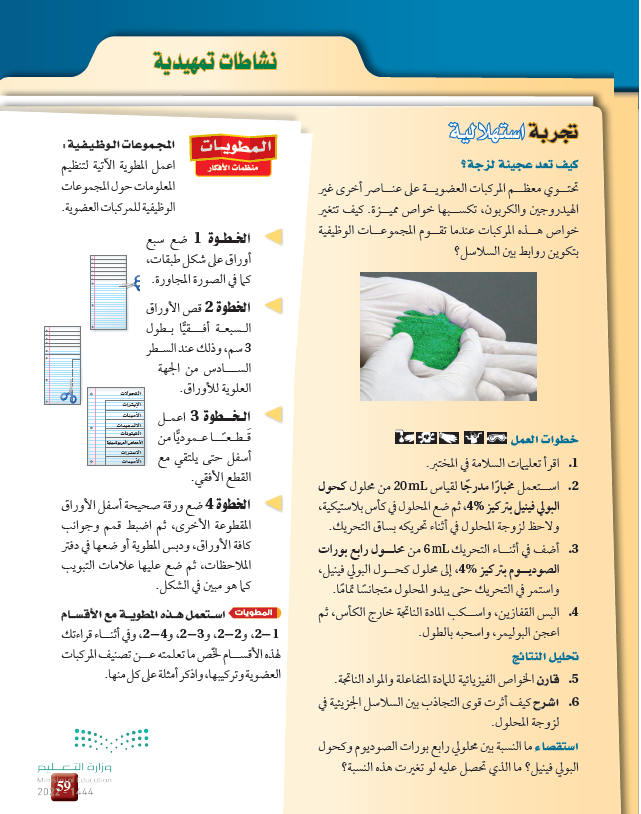 صفحة 59
تجربة استهلالية
كيف تعد عجينة لزجة
تجربة استهلالية
صفحة 59
تحليل النتائج
قارن الخواص الفيزيائية للمادة المتفاعلة والمواد الناتجة؟
اشرح كيف أثرت قوى التجاذب بين السلاسل الجزيئة في لزوجة المحلول؟
ما النسبة بين محلولي رابع بورات الصوديوم وكحول البولي فينيل؟ والذي تحصل عليه لو غيرت هذه النسبة؟
التركيز
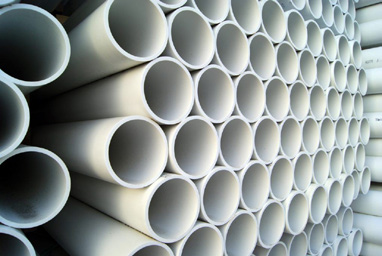 من أي العناصر تصنع القوالب الظاهرة في الصورة؟
قوالب الفحم مكونة من عنصر الكربون
يعد العنصر الذي ذكرته مصدرا لمواد أخرى مفيدة ما هذه المواد ؟
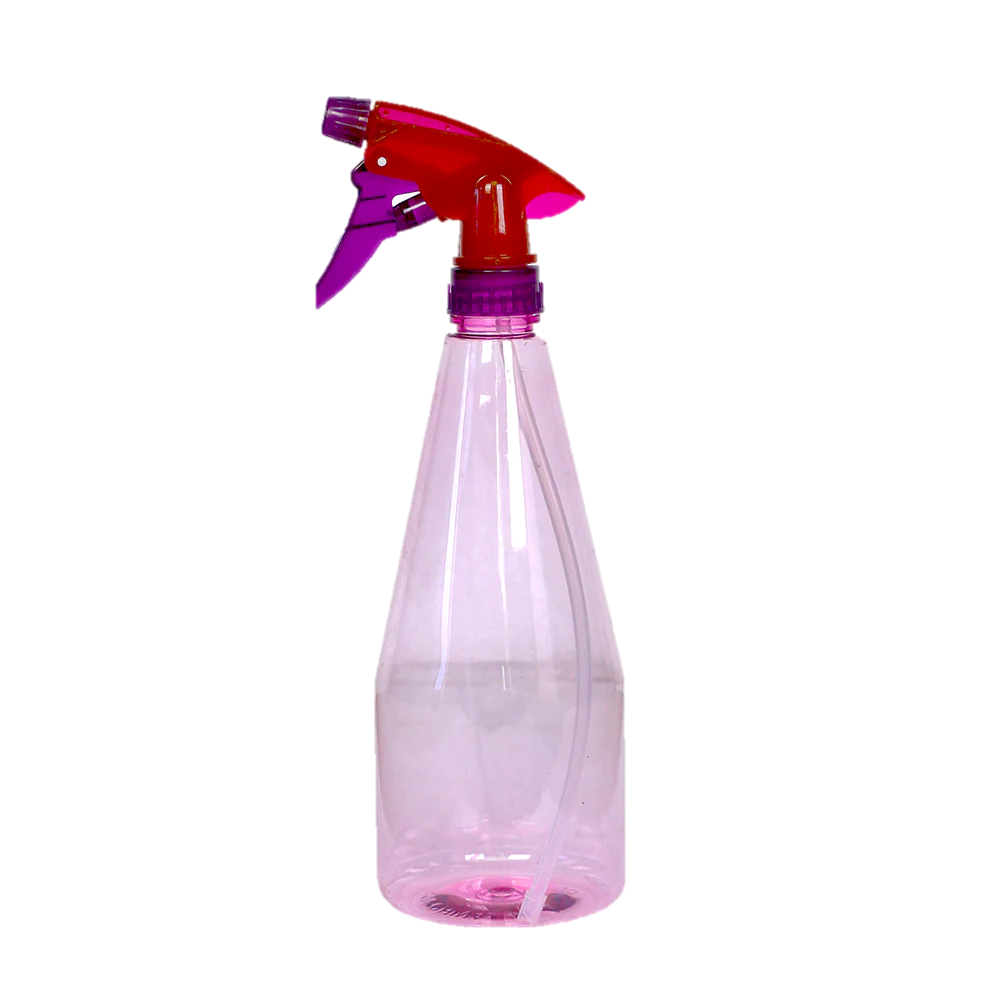 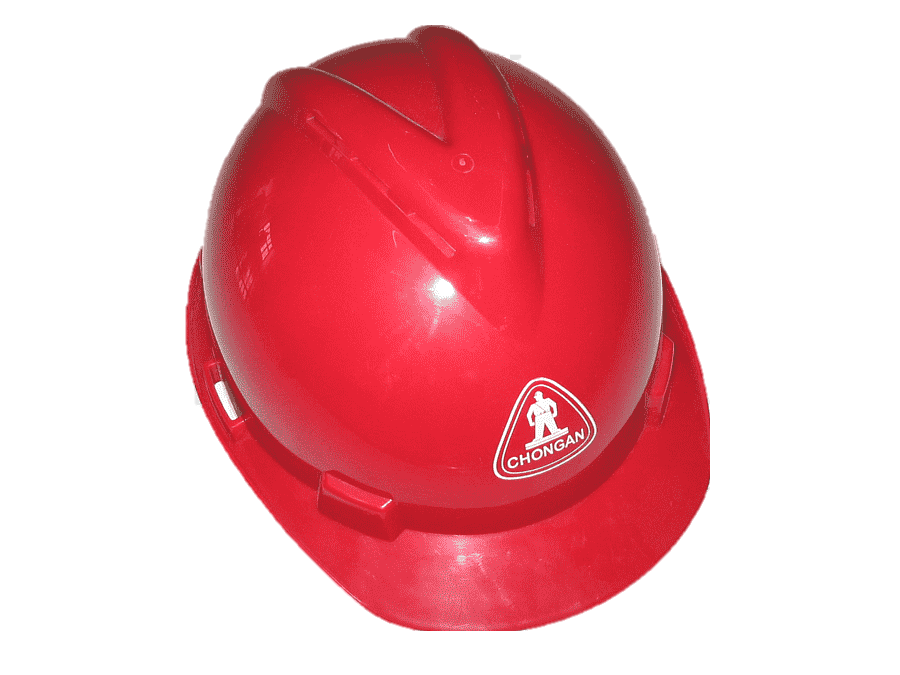 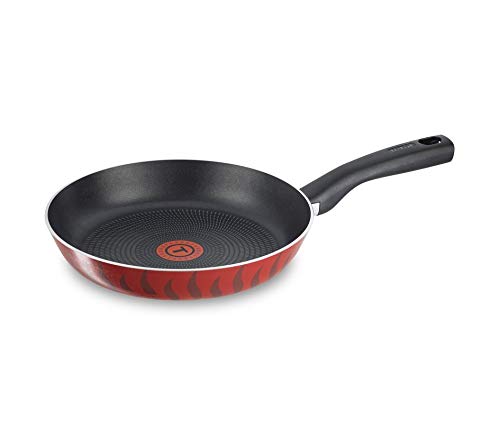 تشمل المواد الطلاء الغير اللاصق على المقلاة بولي كلوريد
الفينيل (أنابيب  PVC ) والتغليف البلاستيكي للمواد الغذائية.
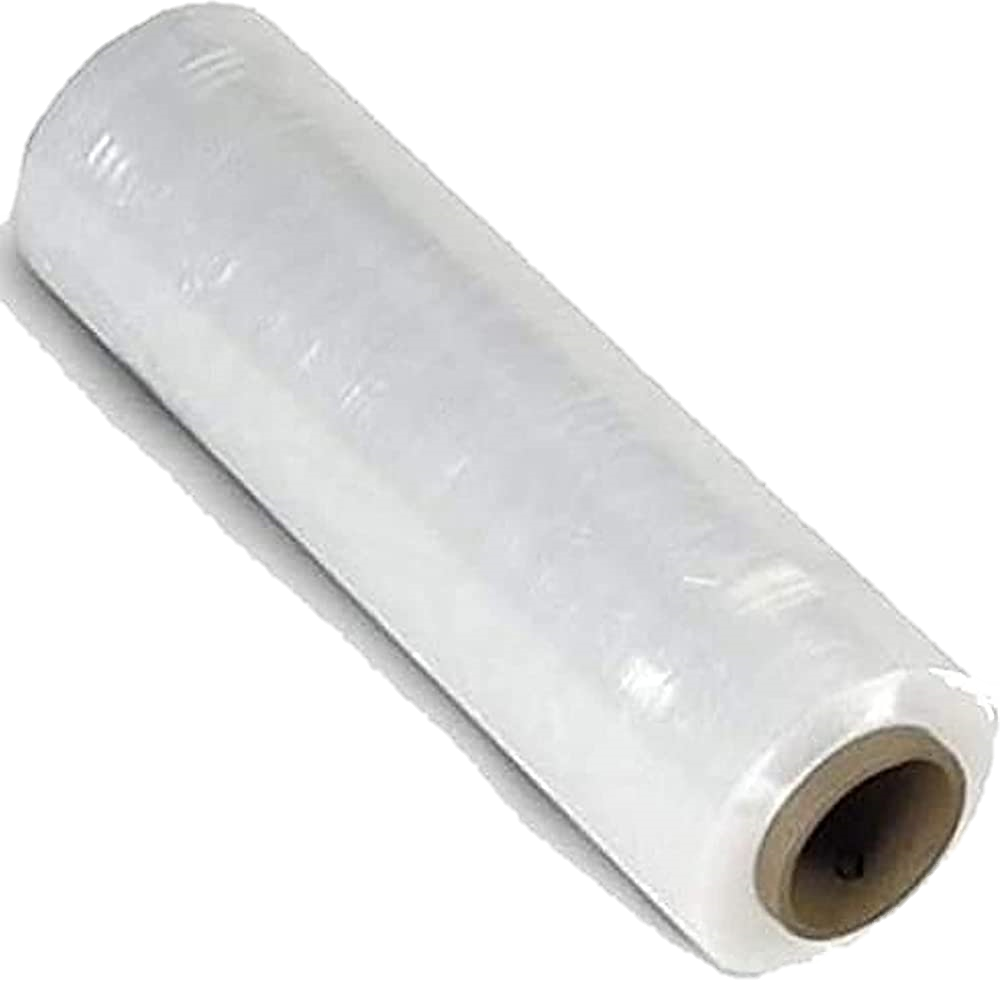 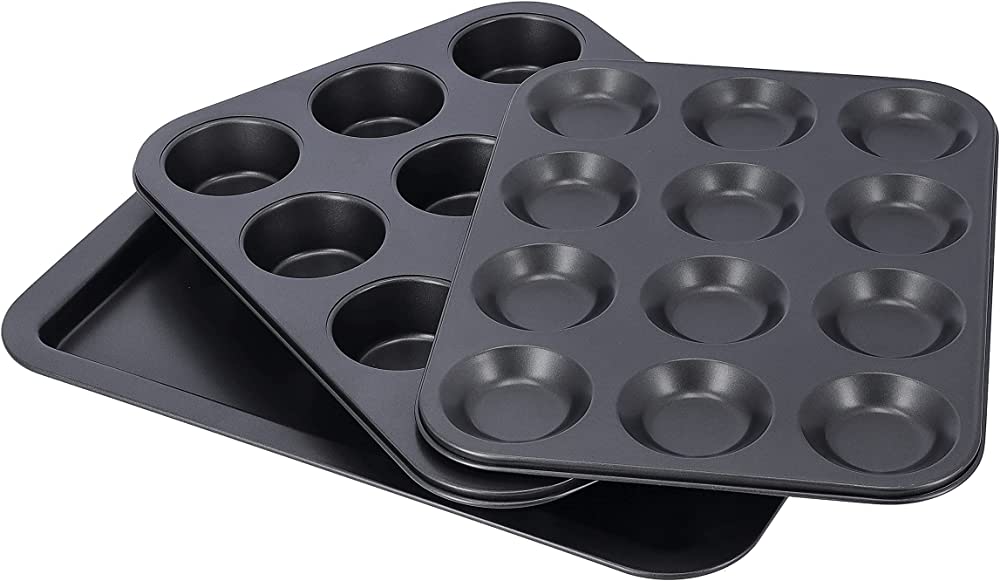 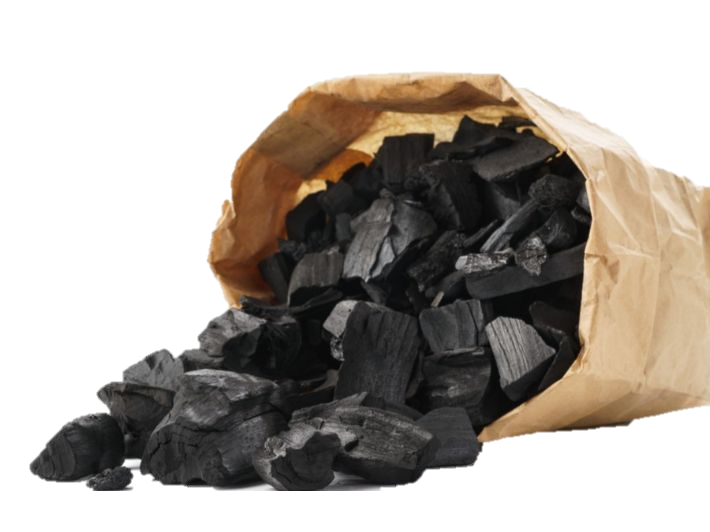 ما هو موضوع درسنا اليوم؟
هاليدات الألكيل وهاليدات الأريل
صفحة 60
تتعرف المجموعة الوظيفية، وتعطي أمثلة عليها 
تقارن بين تراكيب هاليدات الألكيل وهاليدات الأريل 
تقوم درجة غليان الهاليدات العضوية
الأهداف
صفحة 60
مراجعة المفردات
المركب الأليفاتي 
مركب هيدروكربوني غير عطري، مثل الألكان، والألكين، والألكاين.
صفحة 60
المفردات الجديدة
المجموعة الوظيفية – هاليدات الألكيل – هاليدات الأريل 
البلاستيك – تفاعلات الاستبدال – الهلجنة
صفحة 60
الفكرة الرئيسة
يمكن أن تحل ذرة الهالوجين محل ذرة الهيدروجين في بعض المركبات الهيدروكربونية
صفحة 60
الربط مع الحياة
إذا كنت تلعب ضمن فريق، فأي اللاعبين يمكن تغييرهم في أثناء اللعب؟
يمكن على سبيل المثال تغيير اللاعب الذي يشعر بالإرهاق. نلاحظ أن خواص الفريق قد تغيرت بعد عملية الاستبدال.
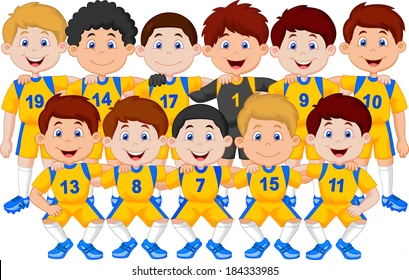 المجموعات الوظيفية
صفحة 60
من المعروف أن ذرات الكربون في الهيدروكربونات ترتبط فقط مع ذرة كربون أخرى أو ذرات هيدروجين.
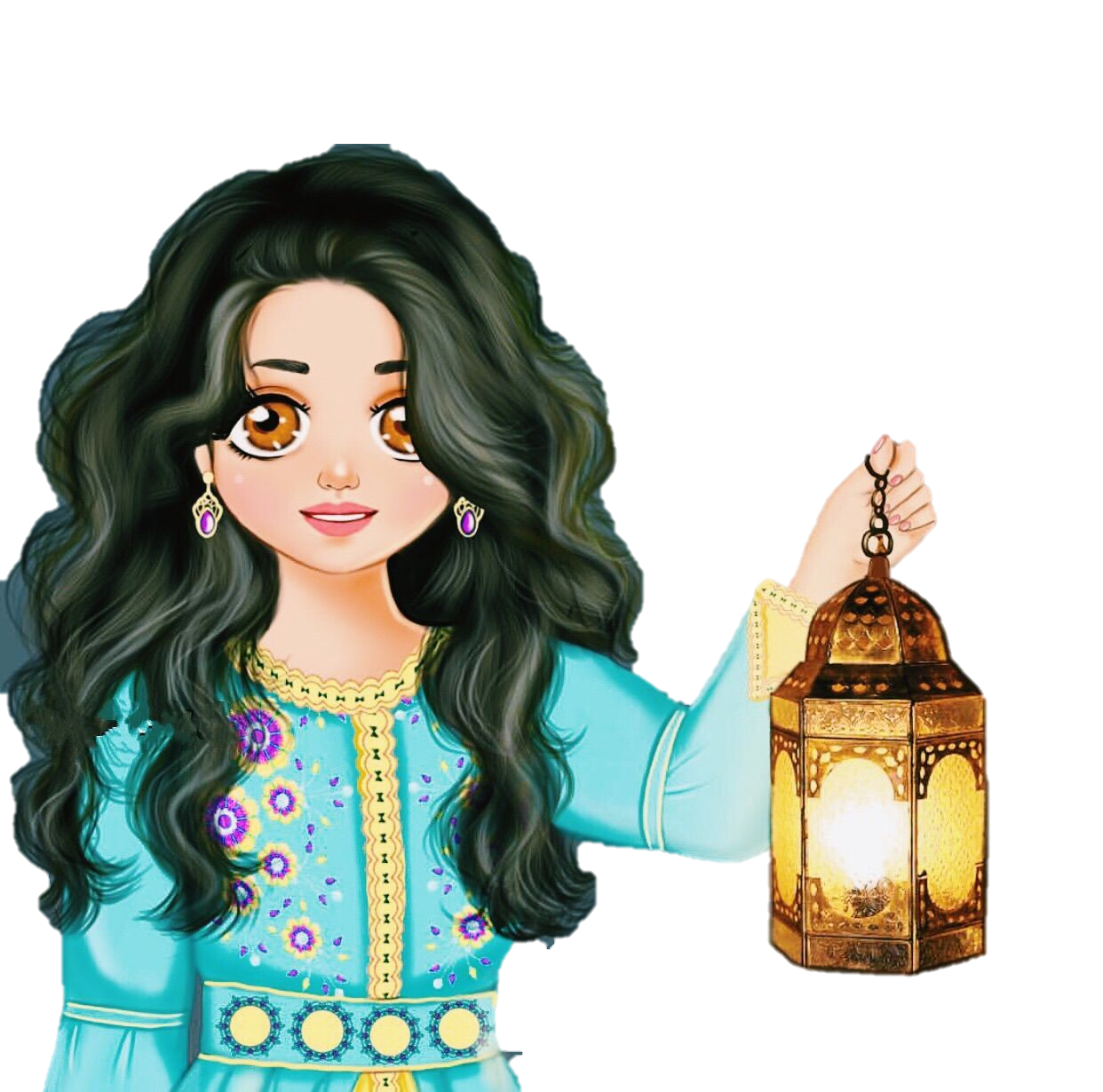 هل يمكن لذرة الكربون أن ترتبط مع عناصر أخرى لتكوين روابط تساهمية؟
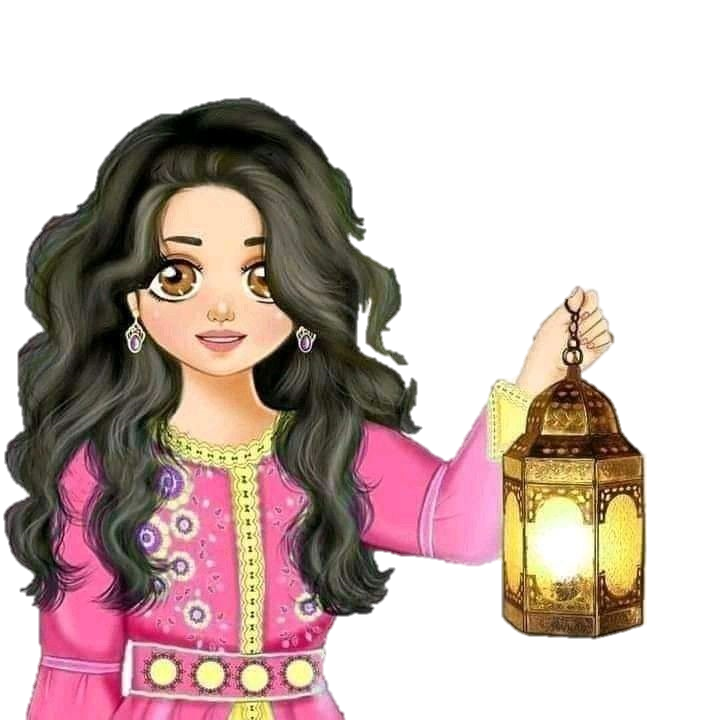 نعم يمكن ذلك ويكون روابط تساهمية قوية مع عناصر أخرى، ومن أكثرها شيوعًا الأكسجين والنيتروجين والفلور والكلور والبروم واليود والكبريت والفوسفور.
تتعرف المجموعة الوظيفية، وتعطي أمثلة عليها
هيا للفهم والقراءة 
صفحة 60 نص المجموعات الوظيفية
صفحة 60
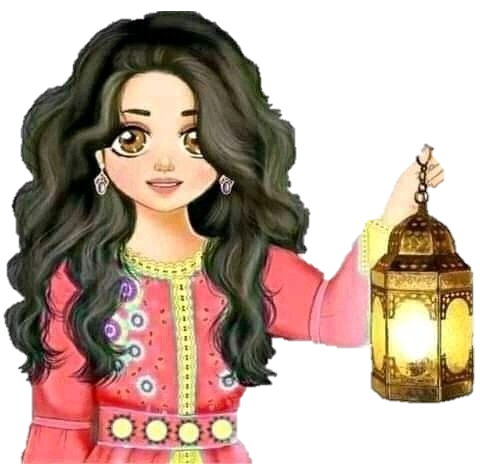 استراتيجية القراءة الموجهة
المجموعات الوظيفية
صفحة 60
ما هو المقصود بالمجموعة الوظيفية؟
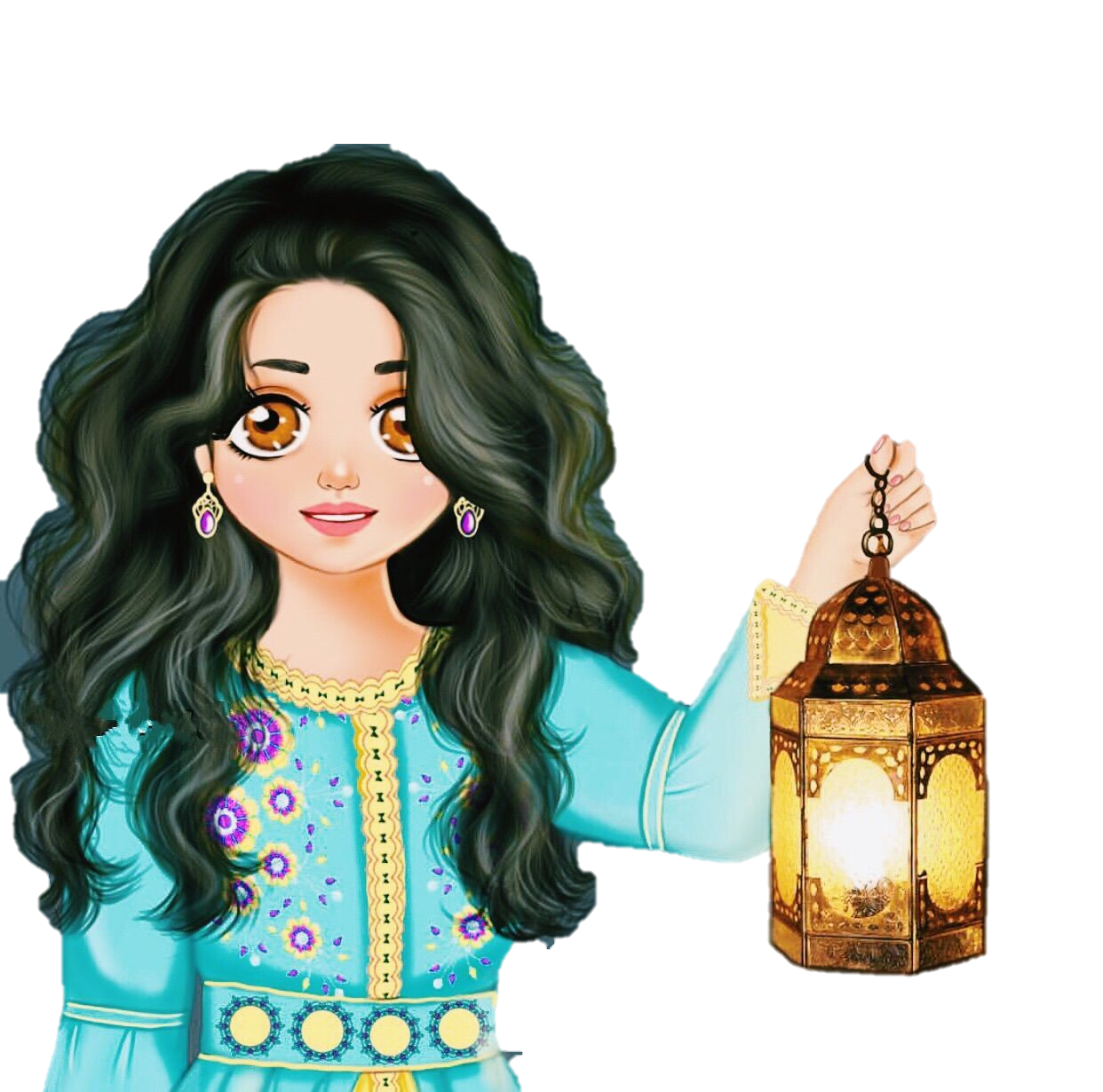 في المركبات العضوية هي ذرة أو مجموعة من الذرات تكسبه خواص مميزة، وتتفاعل دائمً بالطريقة نفسها
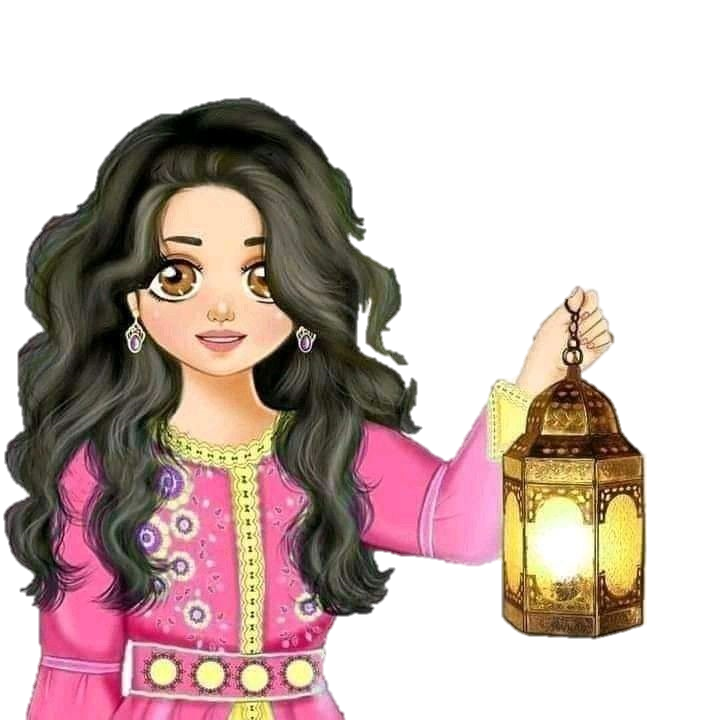 ما هو تأثير هذه المجوعة الوظيفية على المركب؟
وعند إضافة المجموعات الوظيفية للمركبات
الهيدروكربونية ينتج دائمً مواد لها خواص فيزيائية وكيميائية مختلفة عن المركبات الهيدروكربونية الأصلية
تتعرف المجموعة الوظيفية، وتعطي أمثلة عليها
صفحة 60
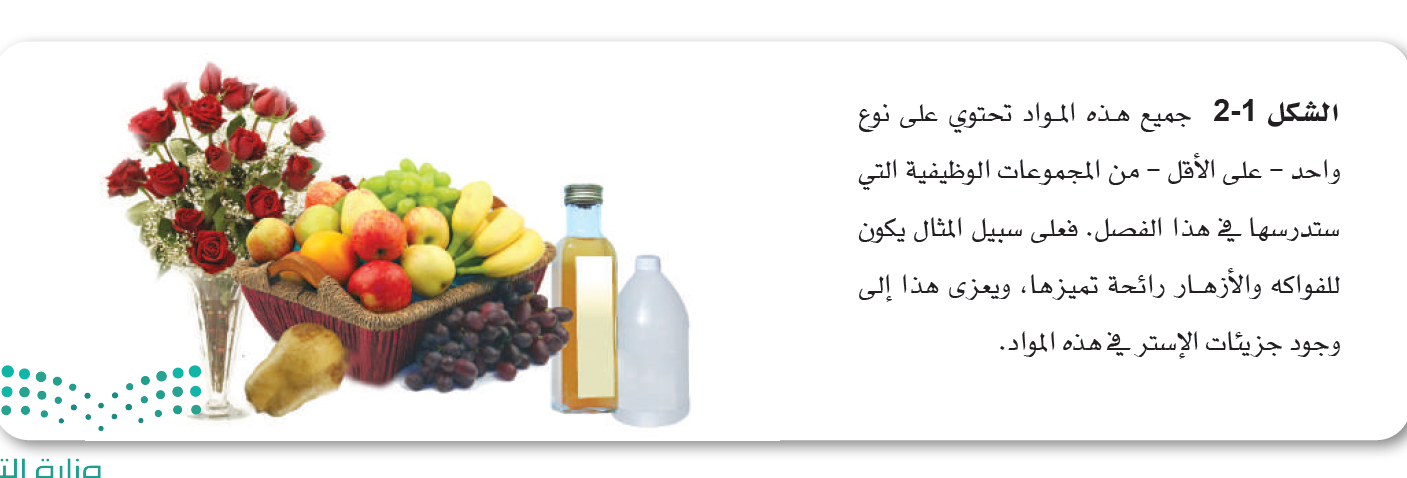 الشكل 2-1 
جميع هذه المواد تحتوي على نوع واحد – على الأقل – من المجموعات الوظيفية التي سندرسها في هذا الفصل. فعلى سبيل المثال يكون للفواكه والأزهار رائحة تميزها، ويعزى هذا إلى وجود جزيئات الإستر في هذه المواد
صفحة 61
يبن الجدول 2-1  
المركبات العضوية التي تحتوي على أكثر من مجموعة وظيفية. 
ويمثل  R و  Ŕ سلسلة أو حلقة من الكربون مرتبطة مع المجموعة الوظيفية. تذكر أن الرمزان كلًّ من الرابطتين الثنائية والثلاثية بين ذرات الكربون تعد مجموعات وظيفية، على الرغم من وجود ذرات كربون وهيدروجين فقط. ومن خلال معرفة خواص المجموعة الوظيفية يمكنك توقع خواص المركبات العضوية التي تحتوي عليها، حتى لو لم تكن تعلمتها سابقًا.
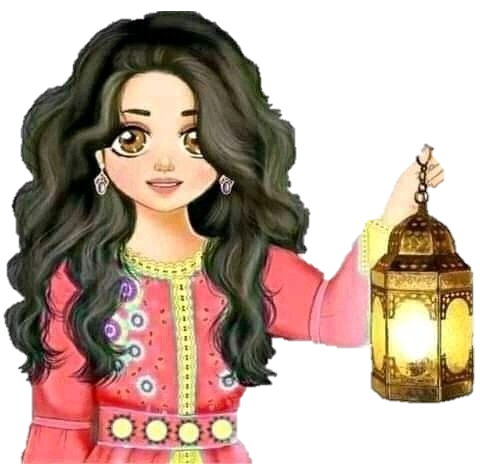 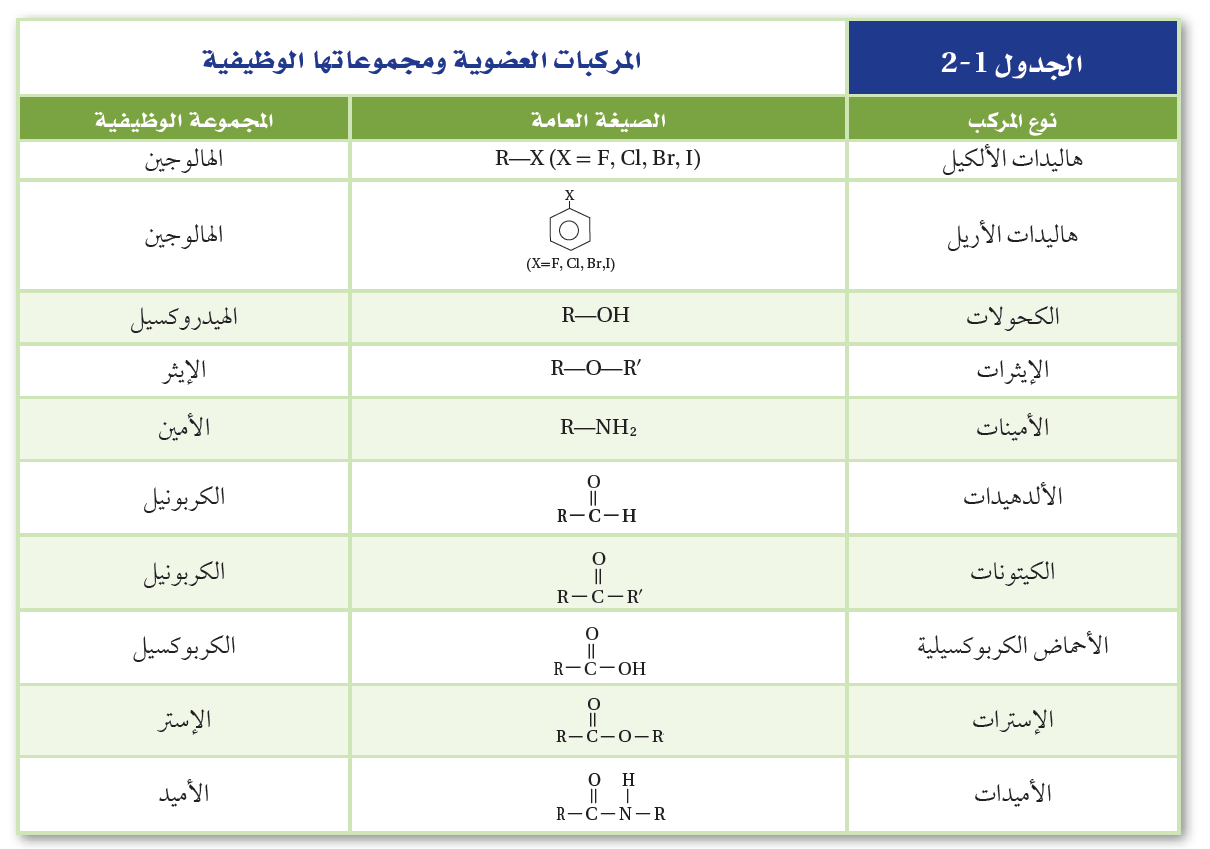 صفحة 61
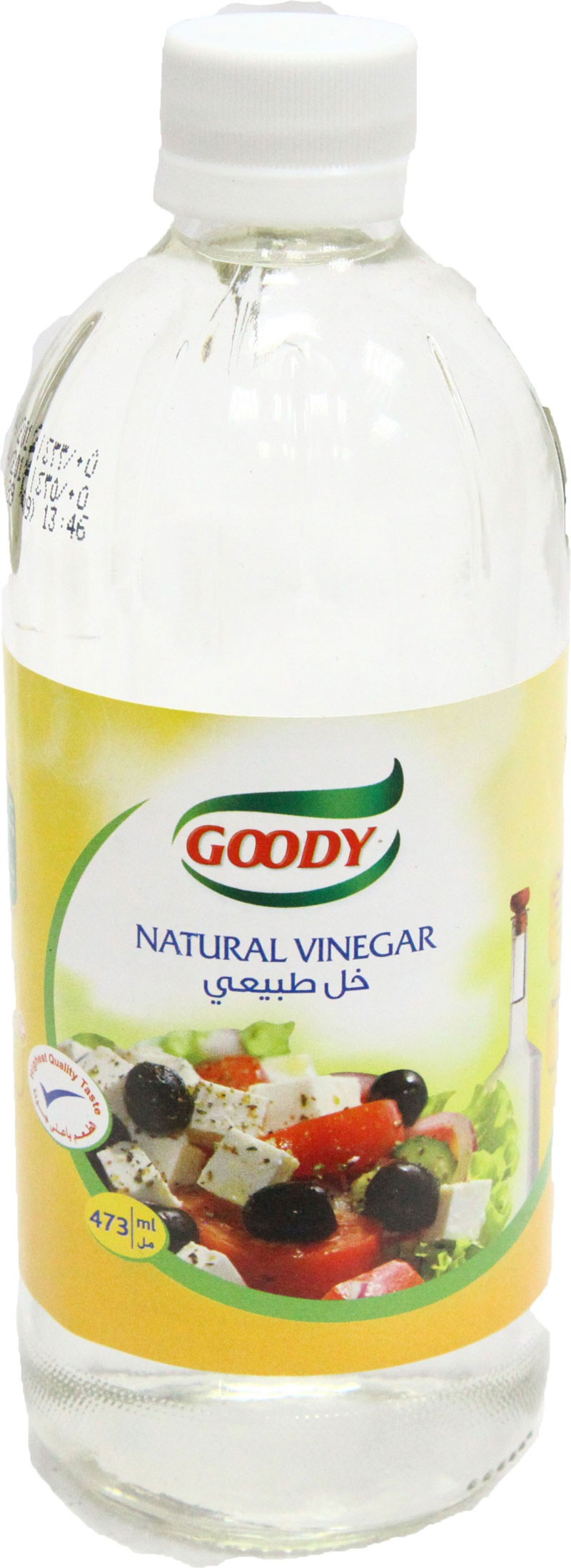 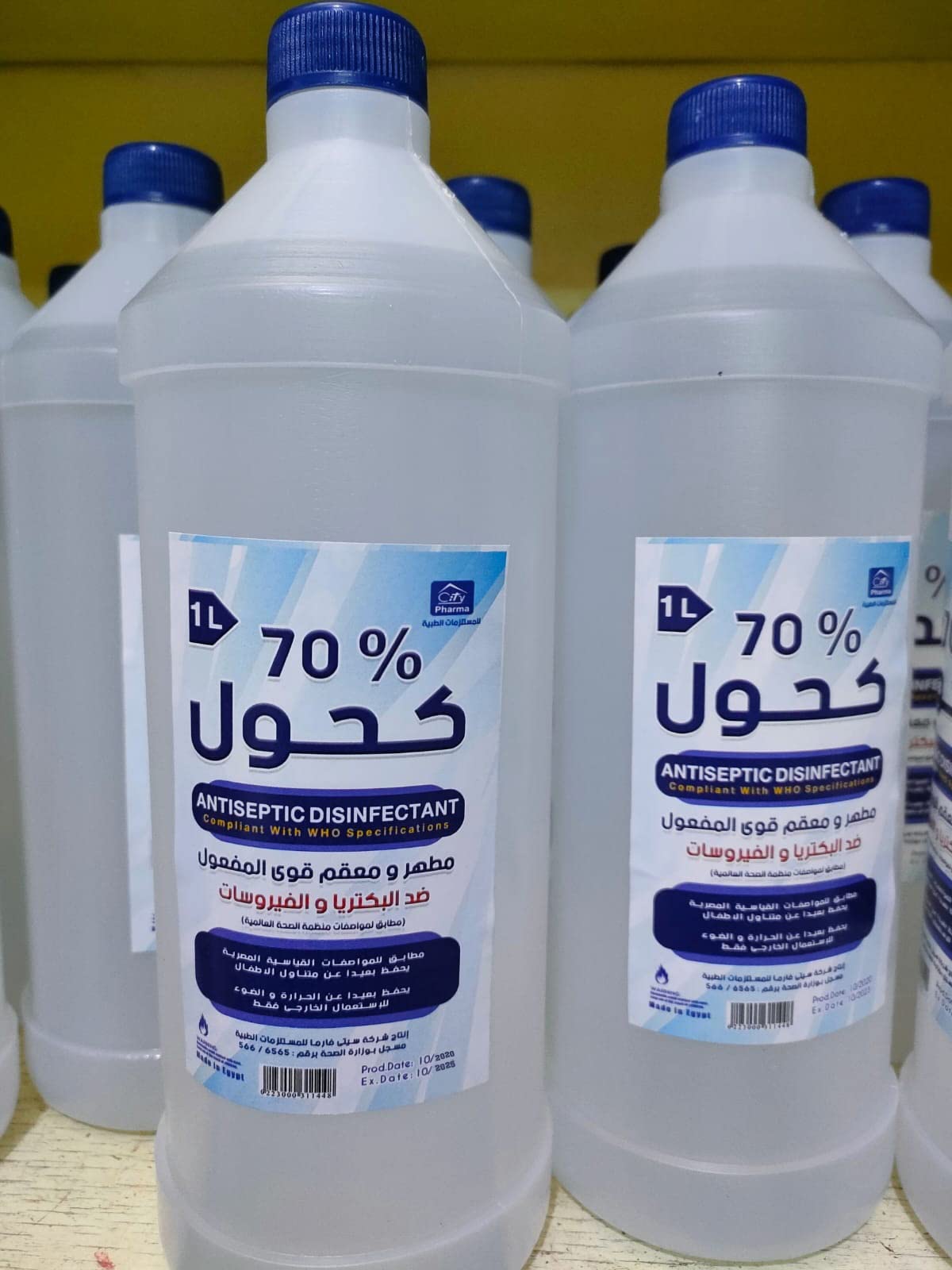 مجموعة الكربوكسيل
مجموعة الهيدروكسيل
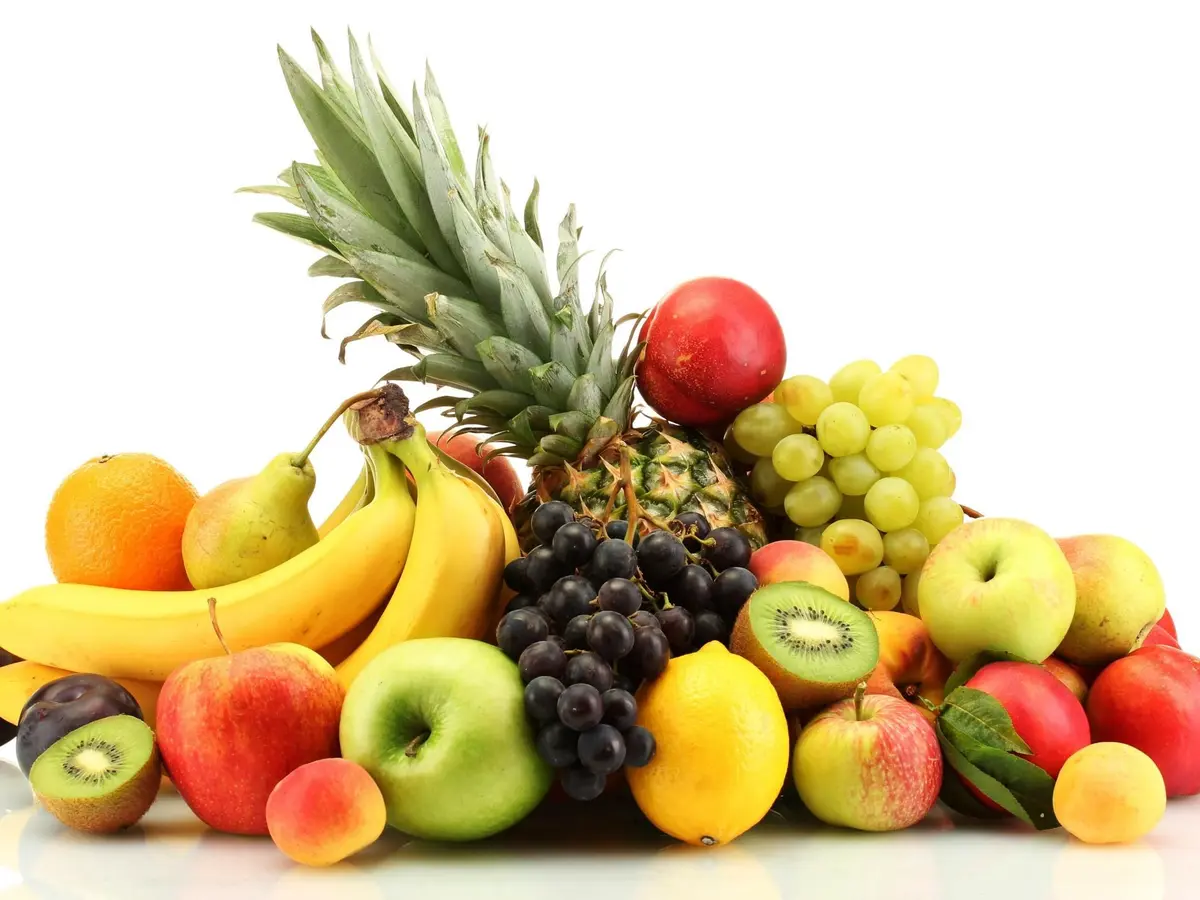 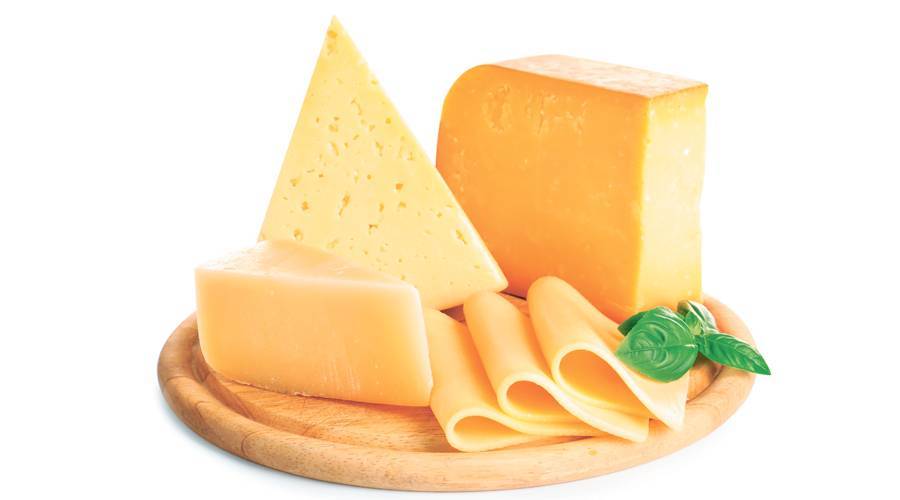 مجموعة الأسترات
مجموعة الكيتون
تقويم
على ماذا تدل هذه الصيغة العامة لكل من المركبات التالية
R−O−Ŕ
R−C−O−R
R−X
O
=
الإيثرات
الإسترات
هاليدات الألكيل
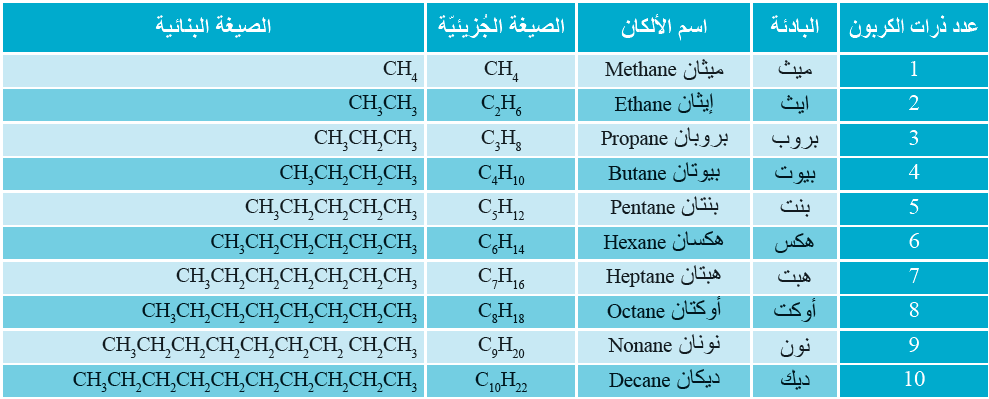 الربط مع المعرفة السابقة
ماذا يطلق على المجوعة 17 في الجدول الدوري؟ 
وما هي العناصر الموجودة فيها؟
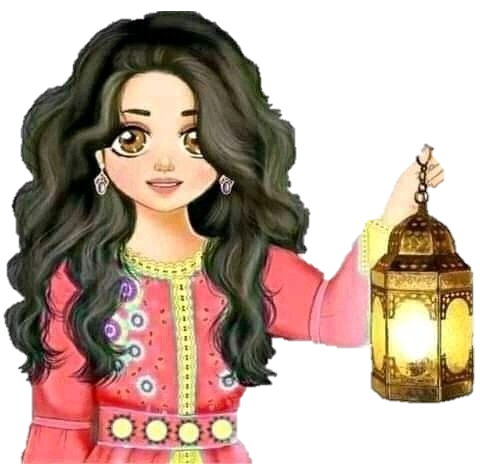 صفحة 61
هيا للفهم والقراءة 
صفحة 61 نص مركبات عضوية تحتوي على الهالوجينات
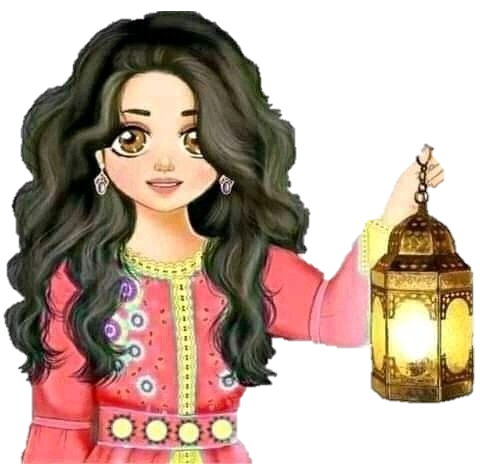 استراتيجية القراءة الموجهة
مركبات عضوية تحتوي على الهالوجينات
صفحة 61
ما هو المقصود بالهاليدات الألكيل؟
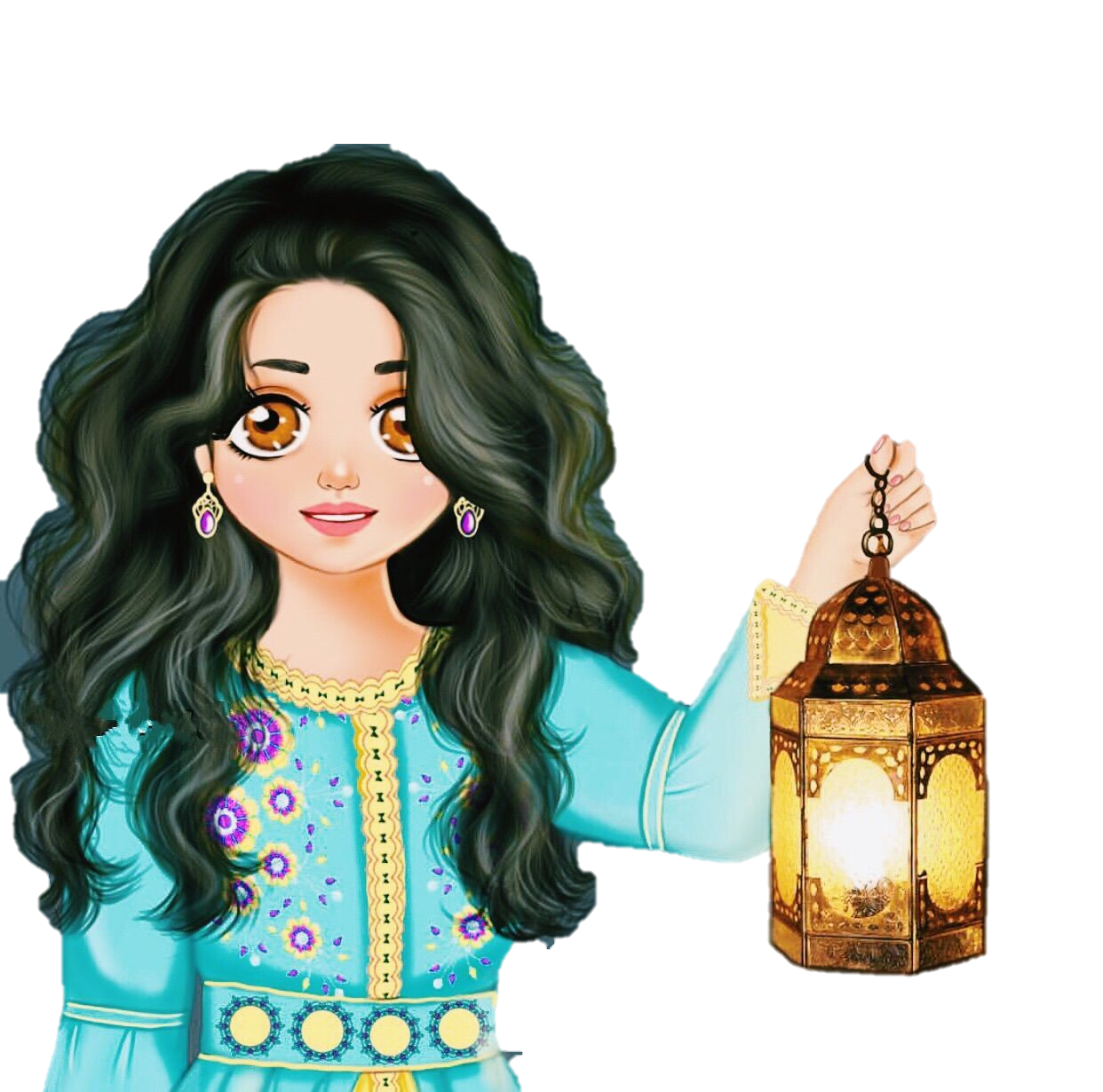 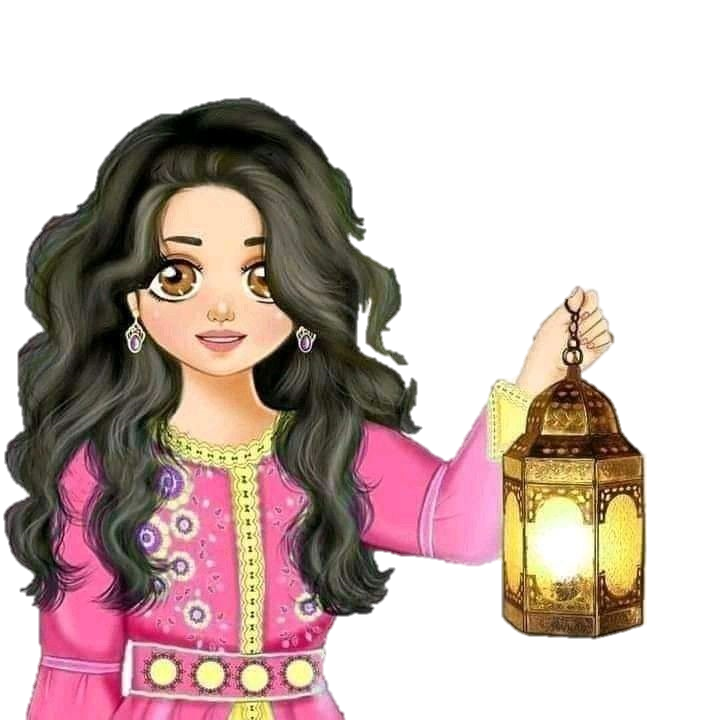 مركبات عضوية تحتوي على ذرة هالوجين أو أكثر مرتبطة برابطة تساهمية مع ذرة كربون أليفاتية
وتوجد الهالوجينات الأربع الأولى - الفلور والكلور والبروم واليود – في العديد من المركبات العضوية
تقارن بين تراكيب هاليدات الألكيل وهاليدات الأريل
صفحة 61
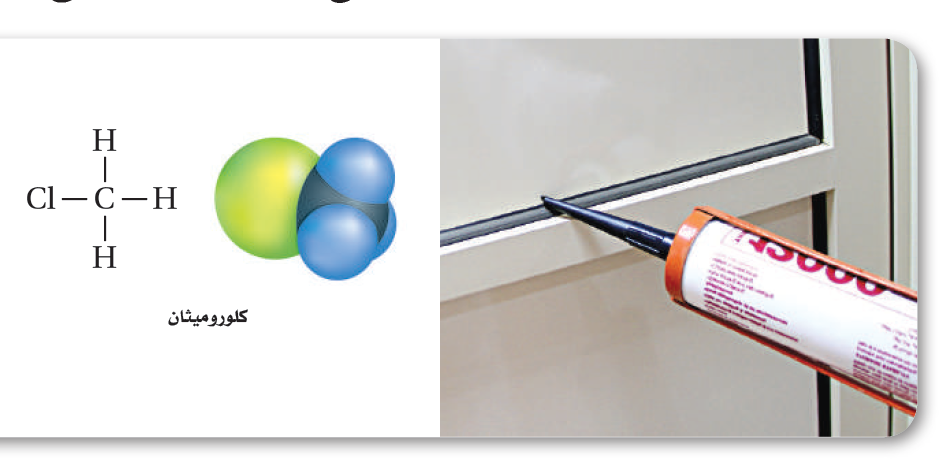 الشكل 2-2 
الكلوروميثان هو هاليد ألكيل، ويستعمل في صناعة المواد اللاصقة المعروفة تجارياً بالسليكون، لتثبيت الأبواب والنوافذ
مركبات عضوية تحتوي على الهالوجينات
صفحة 62
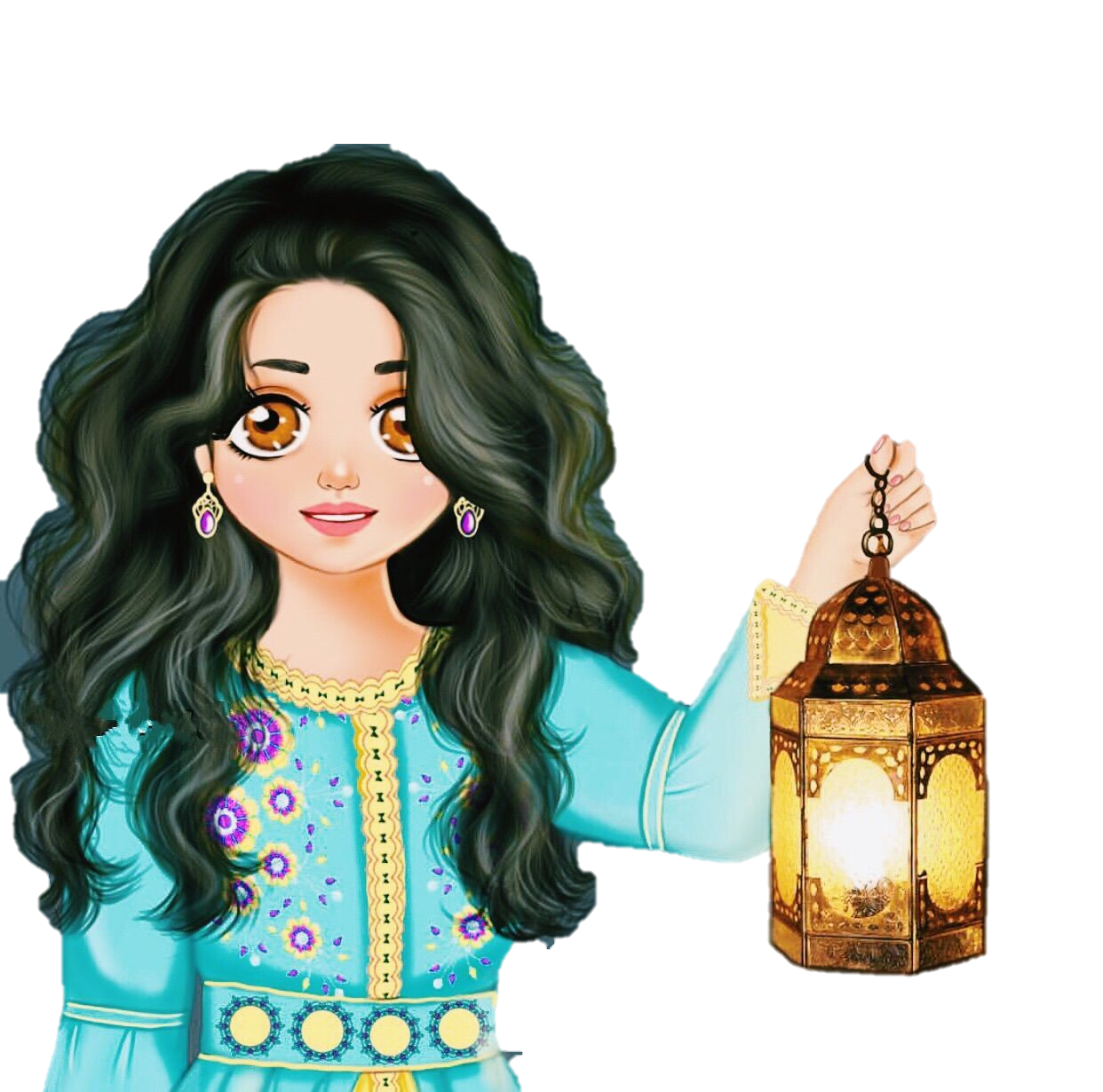 ما هو المقصود بالهاليدات الأريل؟
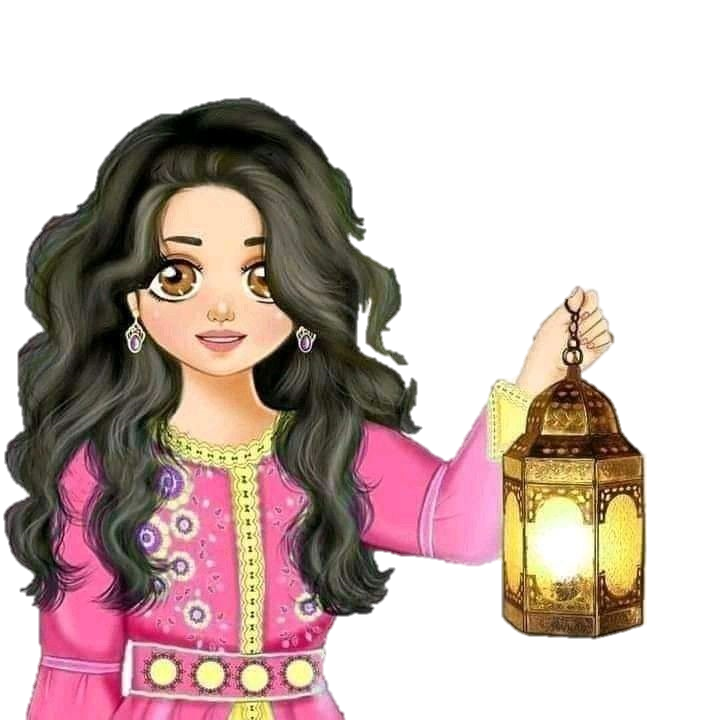 مركبات عضوية تتكون من هالوجين مرتبط مع حلقة
البنزين أو مجموعة أروماتية أخرى.
تقارن بين تراكيب هاليدات الألكيل وهاليدات الأريل
استراتيجية فن
هاليدات الألكيل
هاليدات الأريل
مركبات عضوية تحتوي على ذرة هالوجين أو أكثر مرتبطة برابطة تساهمية مع ذرة كربون أليفاتية
مركبات عضوية تتكون من هالوجين مرتبط مع حلقة
البنزين أو مجموعة أروماتية أخرى.
مركبات عضوية تتكون من هالوجين مرتبط بروابط تساهمية مع ذرة الكربون
صفحة 62
هيا للفهم والقراءة 
ومع معلومات سابقة ومعلومات جديدة في نص الربط مع علوم الأرض صفحة 62
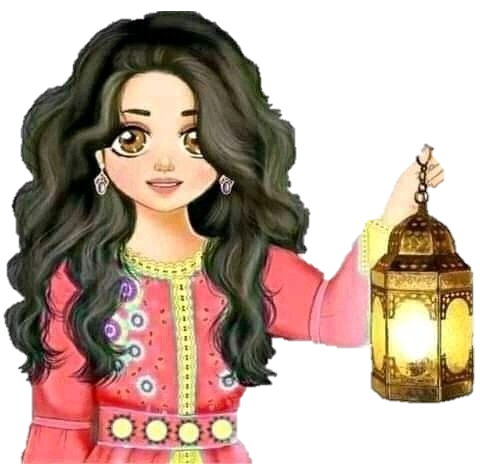 استراتيجية القراءة الموجهة
الربط مع علوم الأرض
صفحة 62
ماذا تعرفين عن مركبات الكلوروفلوروكربونات CFCs ؟
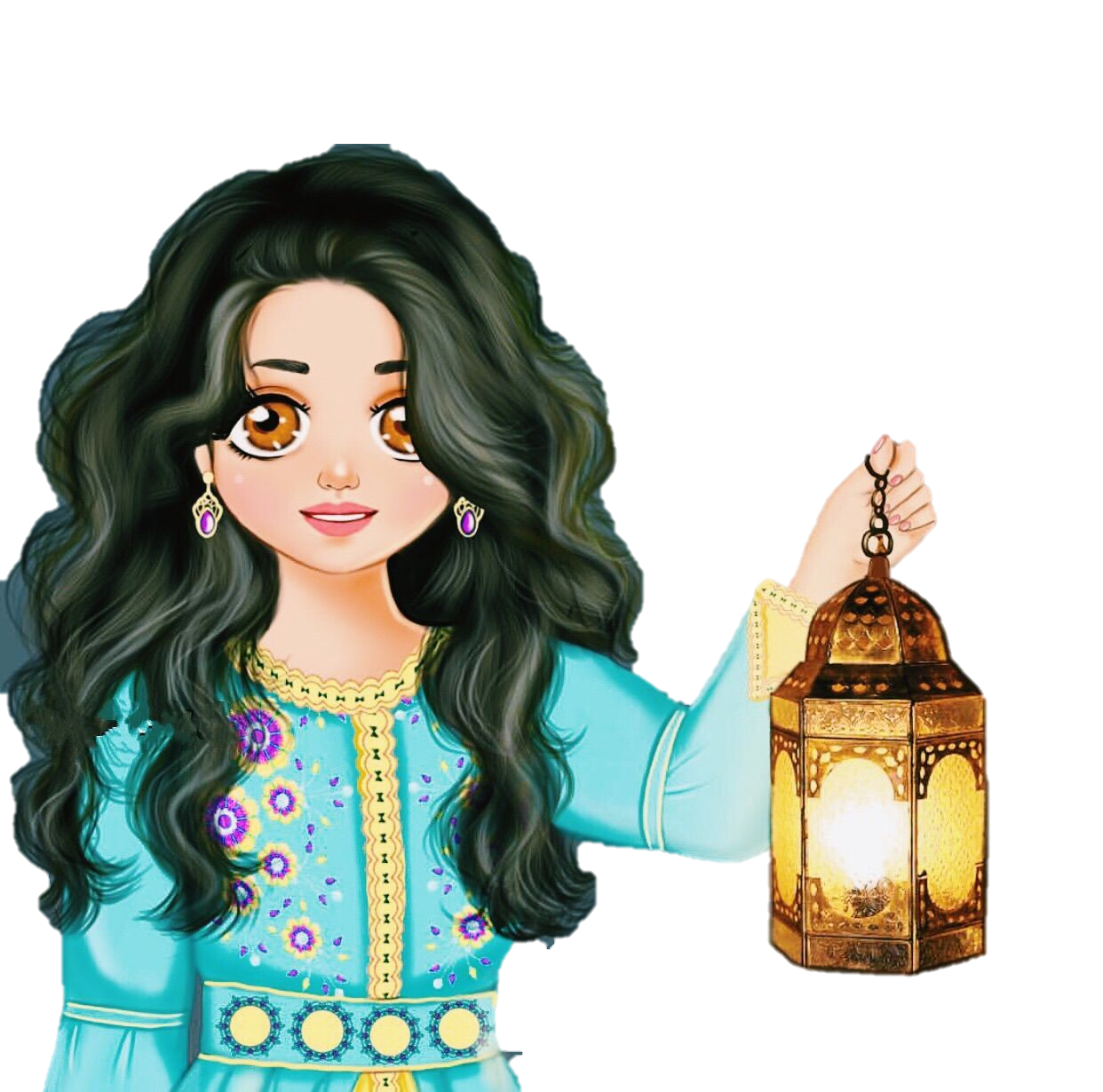 تستعمل على نطاق واسع في المبردات وأنظمة التكييف ع
وهو مركب يؤثر في طبقة الأوزون
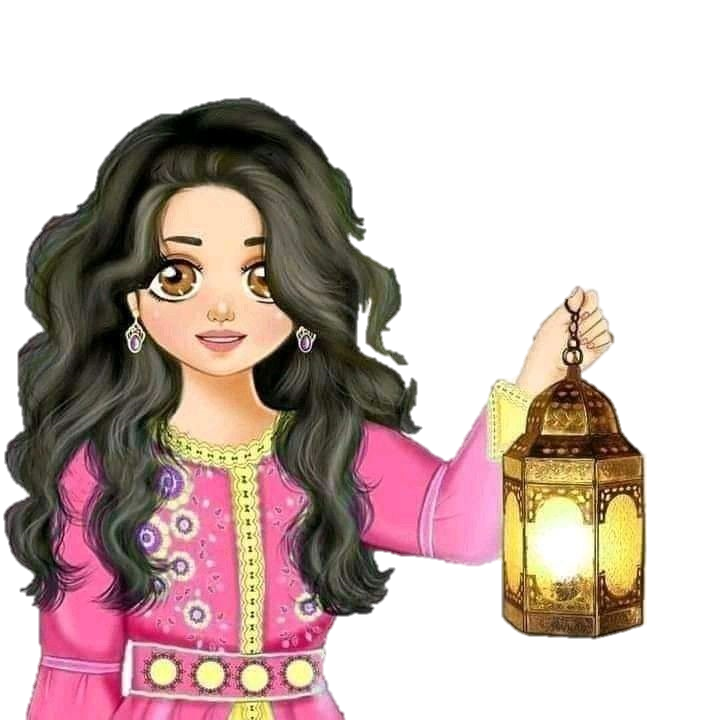 ماذا تعرفين عن مركبات الهيدروفلوروكربون  CHFCs ؟
تم استخدمه بدل مركب الكلوروفوركربون. لأنه يحتوي على ذرات الهيدروجين والفلور المرتبطة مع الكربون
ومن أكثر مركباته شيوعاً 2,1,1 – ثلاثي فلوروإيثان
تقارن بين تراكيب هاليدات الألكيل وهاليدات الأريل
صفحة 62
كيف يتم تسمية هاليدات الألكيل. 
انظري إلى الشكل 2-3 صفحة 62
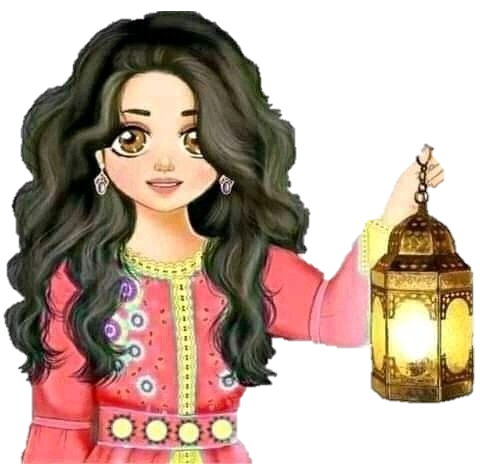 الربط مع المعرفة السابقة
صفحة 62
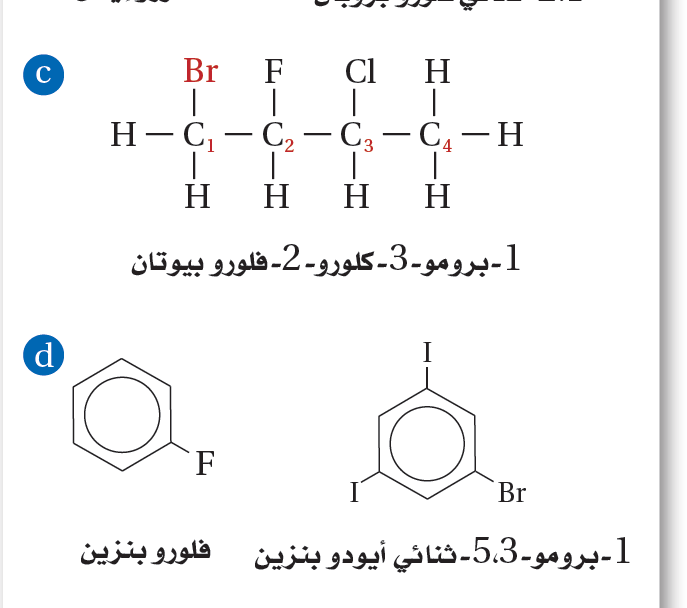 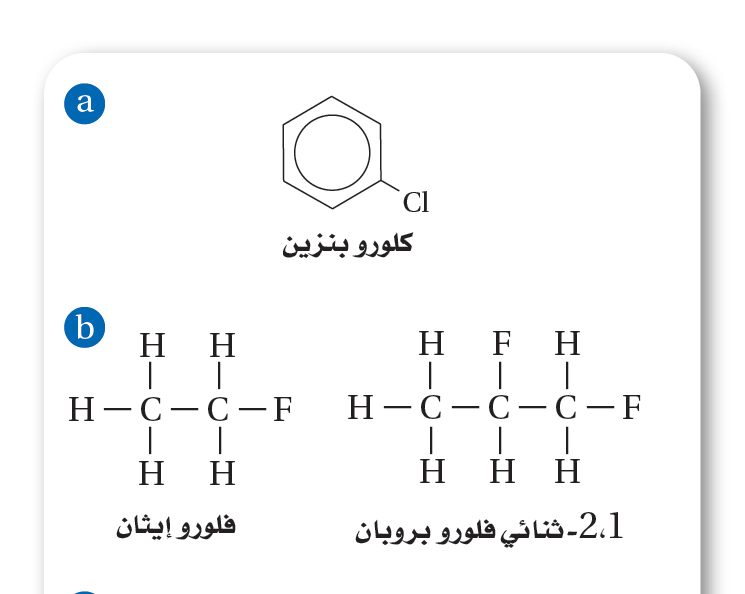 الشكل 2-3 
تحتوي الجزيئات العضوية على مجموعات وظيفية، تسمى اعتماداً على تركيب سلسلة اللكان، ووفق النظام الدولي للكيمياء البحتة والتطبيقية ( IUPAC)
تسمية هاليدات الألكيل
صفحة 62
تسمى المركبات العضوية التي تحتوي على مجموعات وظيفية وفق طريقة (IUPAC ) اعتماداً على السلسلة الرئيسة للألكان
هاليدات الألكيل فيدل المقطع الأول على اسم الهالوجين مع إضافة حرف (و) في نهاية الاسم
يكون المقطع الأول للفور هو فلورو، والكلور هو كلورو، والبروم هو برومو، واليود هو أيودو 
في حالة وجود أكثر من ذرة هالوجين في الجزيء نفسه ترتب أسماء الذرات أبجدياً بحسب ترتيب الأحرف الإنجليزية 
يجب ترقيم السلسلة بحيث يعطي أقل رقم لموقع الذرة المرتبطة بذرة الهالوجين بحسب الترتيب الأبجدي 
بنفس الطريقة يتم ترقيم حلقة البنزين في هاليدات الأريل لإعطاء أقل رقم لكل موقع بحسب الترتيب الأبجدي، بحيث يكون أقل رقم للذرة التي تأتي أولاً
تقارن بين تراكيب هاليدات الألكيل وهاليدات الأريل
صفحة 62
ماذا قرأت
استنتج لماذا يتم وضع أقل رقمية عند تسمية هاليد الأريل بدلاً من استعمال الترقيم العشوائي؟
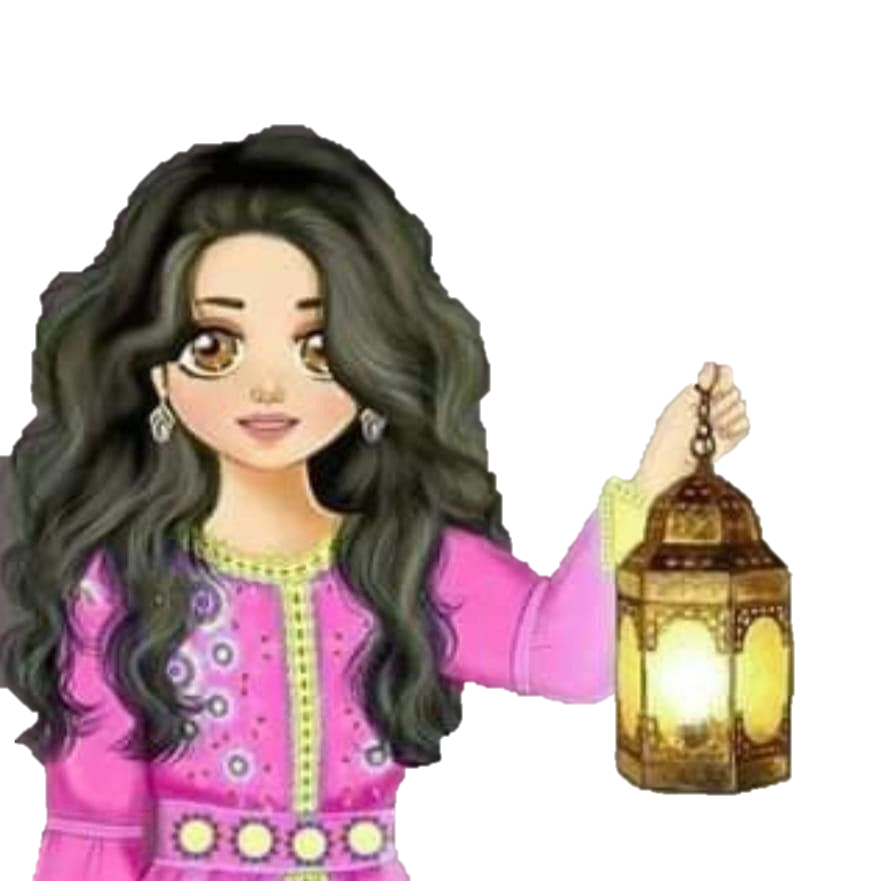 يجب أن تكون تسمية المركبات العضوية
موحدة حتى يتمكن الكيميائيون في جميع أنحاء العالم من
معرفة أي المركبات يتحدثون عنها
تسمية المركبات العضوية
مصادر
تطبيق
صفحة 62
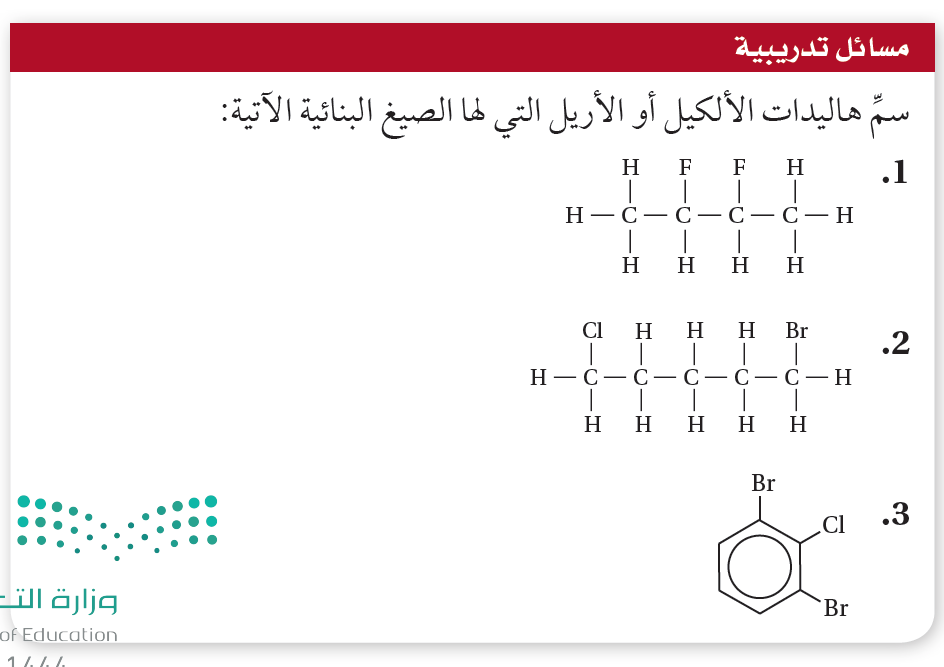 تقارن بين تراكيب هاليدات الألكيل وهاليدات الأريل
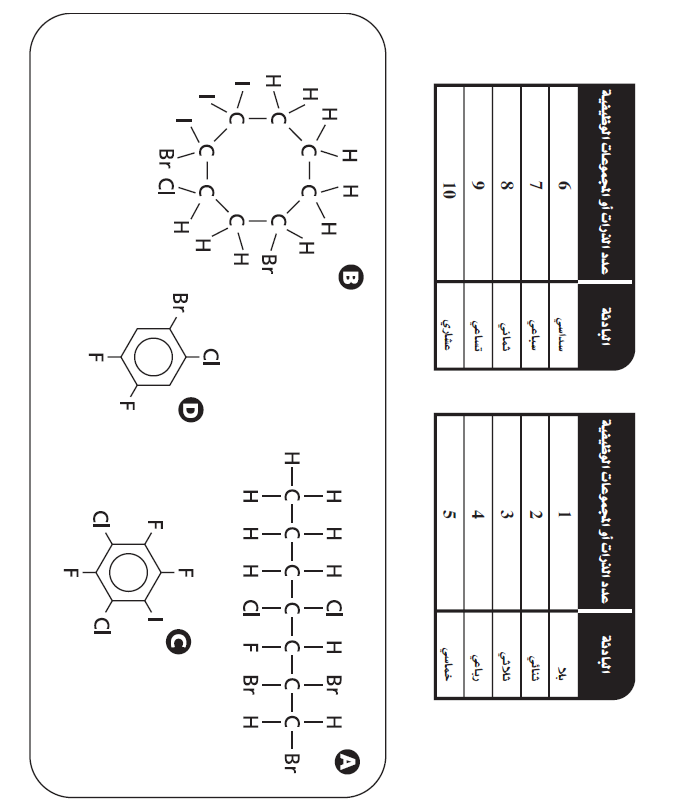 تطبيق
مصادر
تقارن بين تراكيب هاليدات الألكيل وهاليدات الأريل
يؤدي حلول مجموعات وظيفية محل ذرة هيدروجين في الهيدروكربونات إلى تكوين مجموعة كبرة من المركبات العضوية.
هاليد الألكيل مركب عضوي يحتوي على واحد أو أكثر من ذرات الهالوجين المرتبطة مع ذرة كربون في مركب أليفاتي.
ماذا تعلمنا
الخلاصة
تقويم
مصادر
ترتبط ذرات الكربون في الهيدروكربونات بصورة عامة
تُسمّى الذرات، أو مجموعات الذرات غير الهيدروجين والكربون، والتي توجد في الجزيئات العضوية وتتفاعل بطريقة محدَّدة.
أيٌّ ممّا يلي لا يُعدّ مجموعة وظيفية
الواجب 
صفحة 93 
سؤال 31 -32
نهاية الدرس
صفحة 63
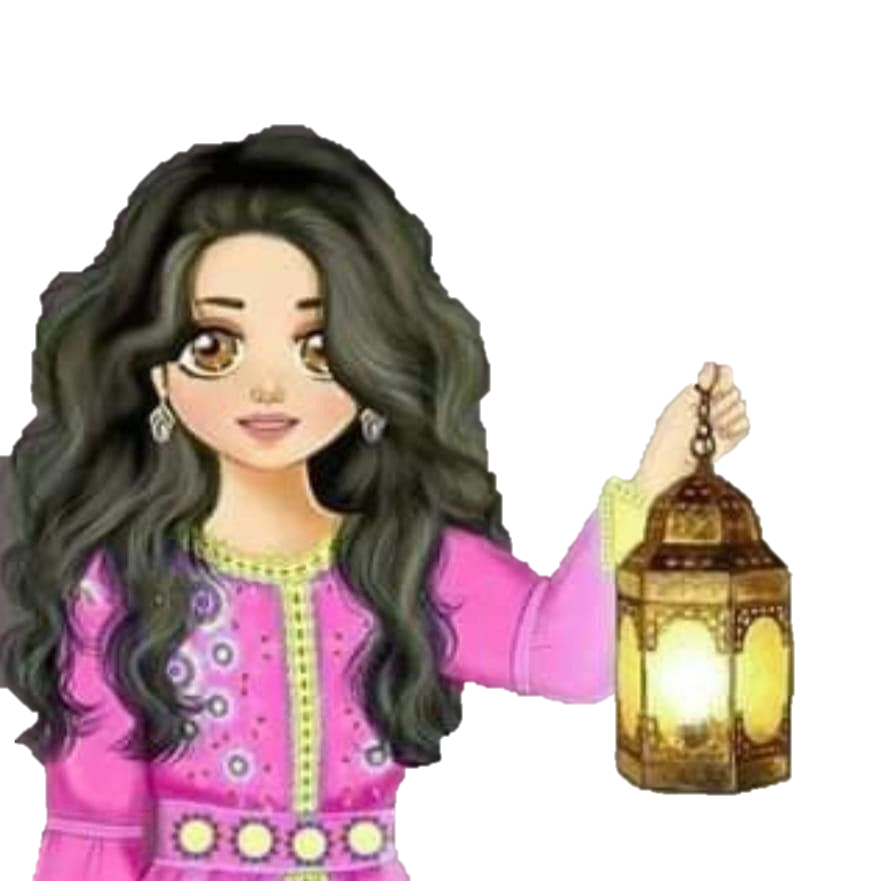 هيا نتعرف على خواص واستعمالات هاليدات الألكيل من خلال الجدول 2-2 صفحة 63
صفحة 63
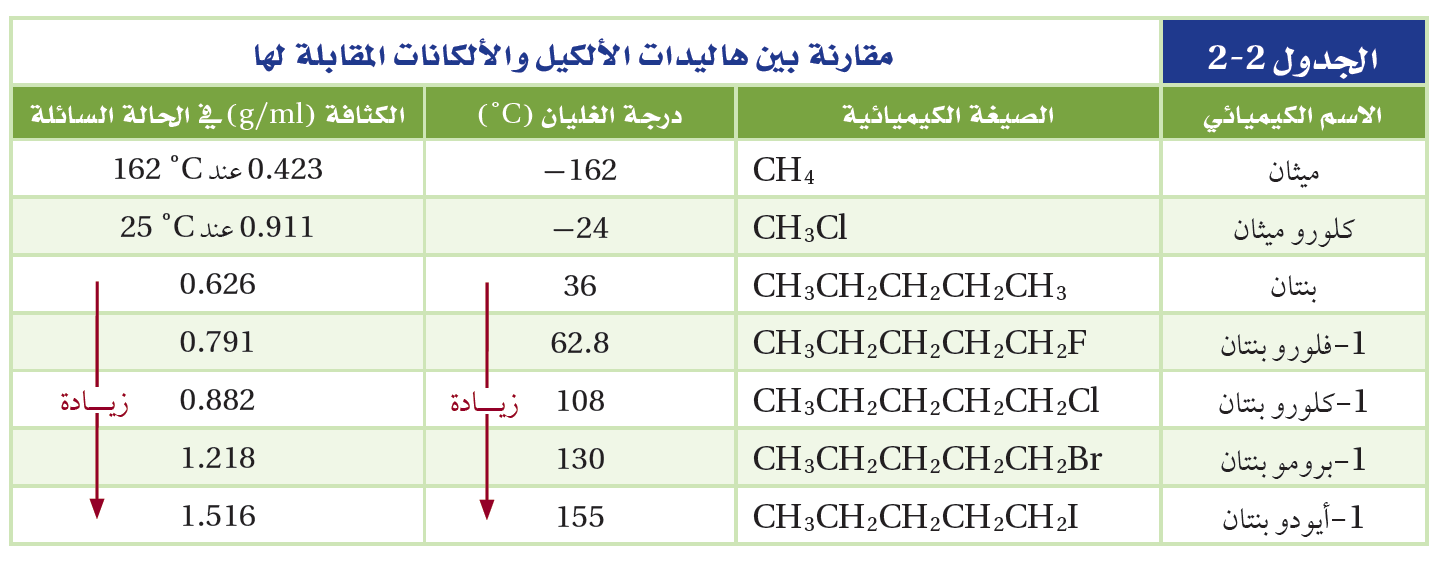 استراتيجية القراءة الموجهة
صفحة 63
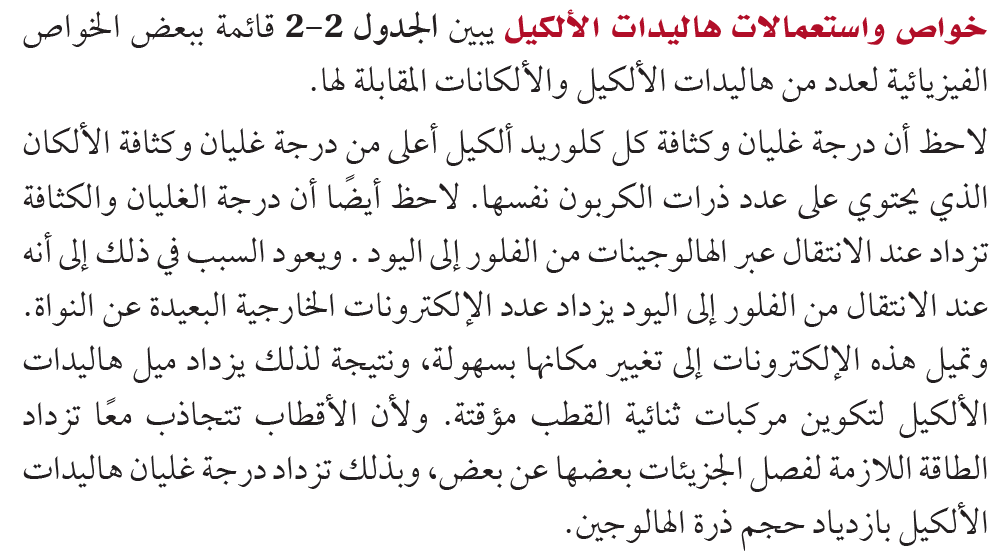 خواص واستعمالات هاليدات الألكيل
صفحة 63
قارني بين درجة غليان هاليد الألكيل والألكان المقابل له
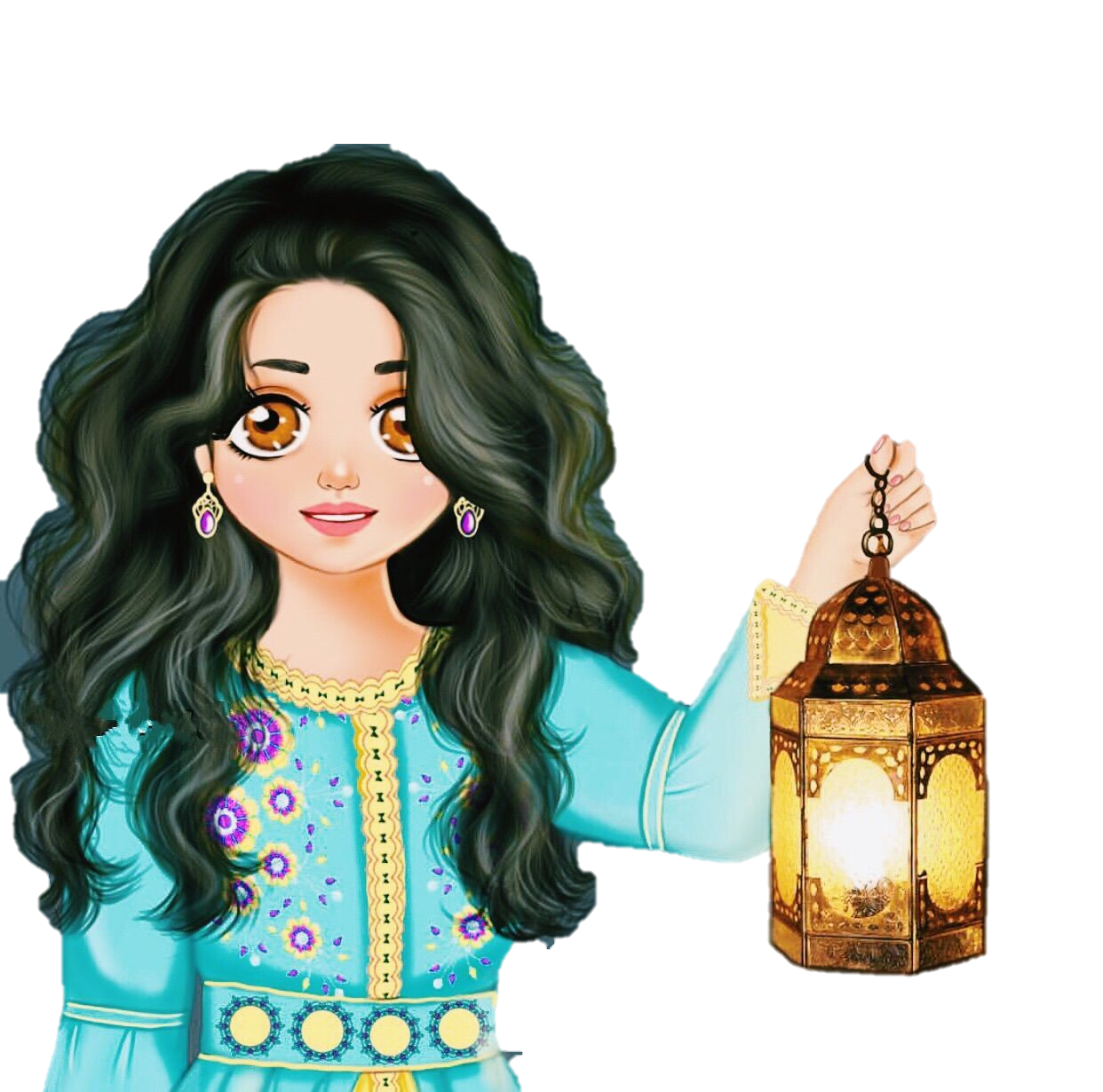 درجة غليان الهاليد أعلى من اللكان المقابل له
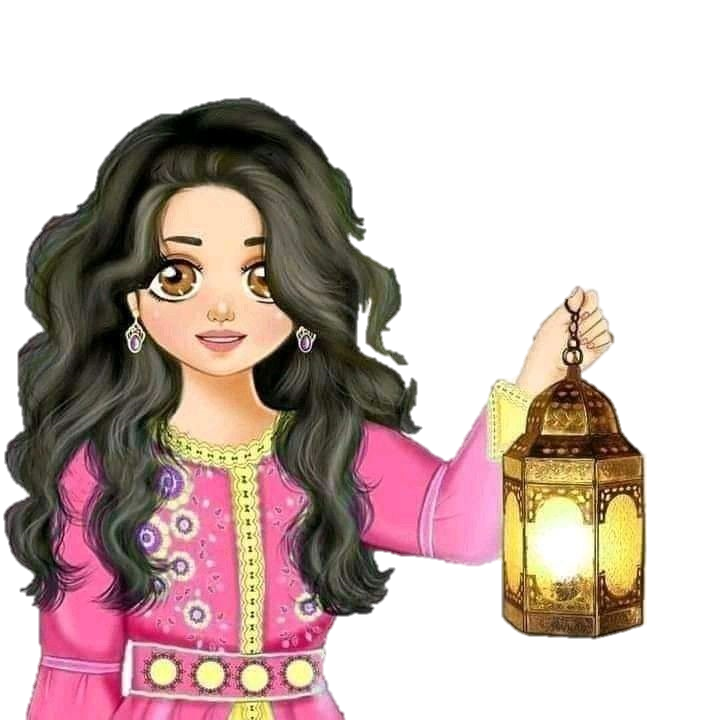 قارني درجة غليان هاليد الألكيل عند الانتقال من الفور إلى اليود؟
تزداد درجة الغليان عند الانتقال من الفور إلى اليود
تقوم درجة غليان الهاليدات العضوية
صفحة 63
ماذا قرأت
اشرح العلاقة بين عدد الإلكترونات في الهالوجين ودرجة الغليان؟
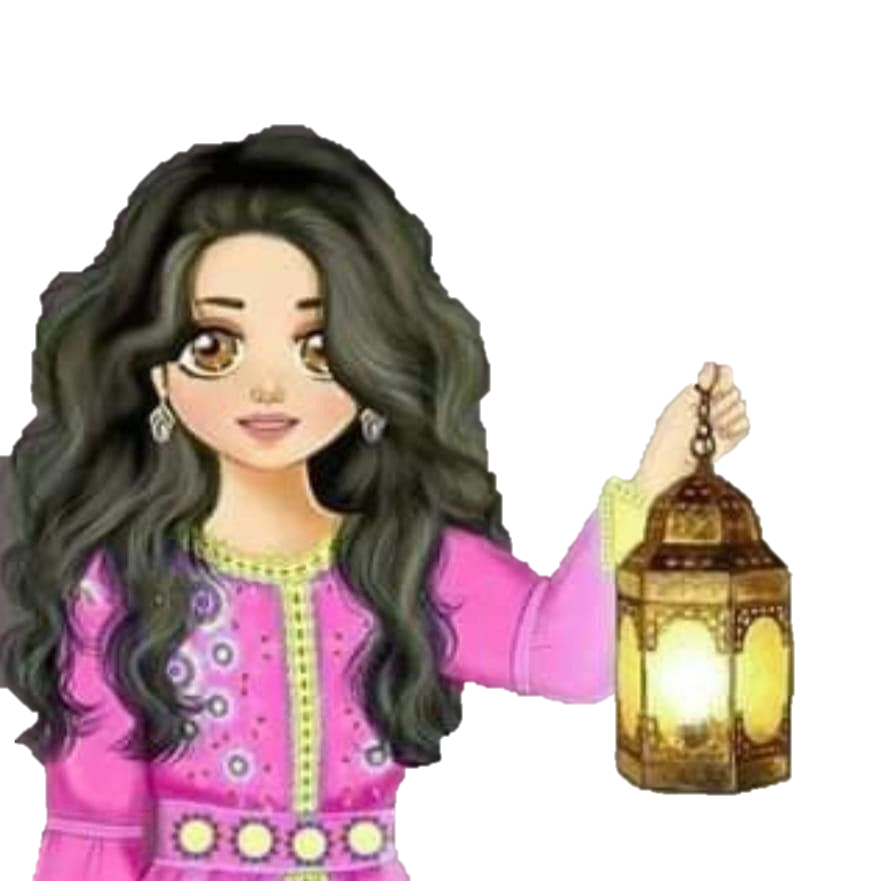 كلما زاد عدد الإلكترونات الخارجية في ذرات الهالوجينات، زادت درجة الغليان بسبب زيادة قوة التجاذب الثنائية بين الجسيمات
استراتيجية القراءة الموجهة
صفحة 63
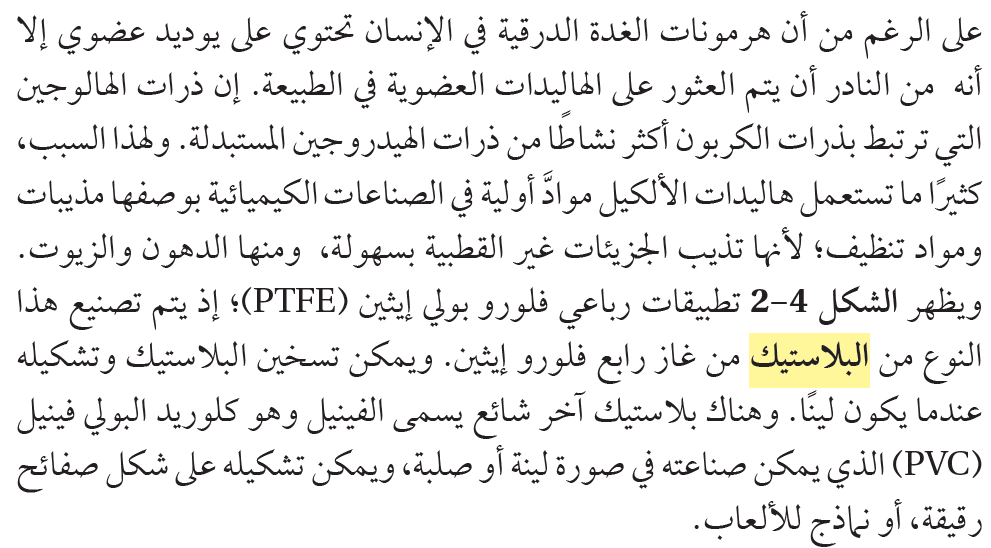 خواص واستعمالات هاليدات الألكيل
صفحة 63
كثيراً ما تستعمل هاليدات الألكيل مواد أولية في الصناعة، لماذا؟
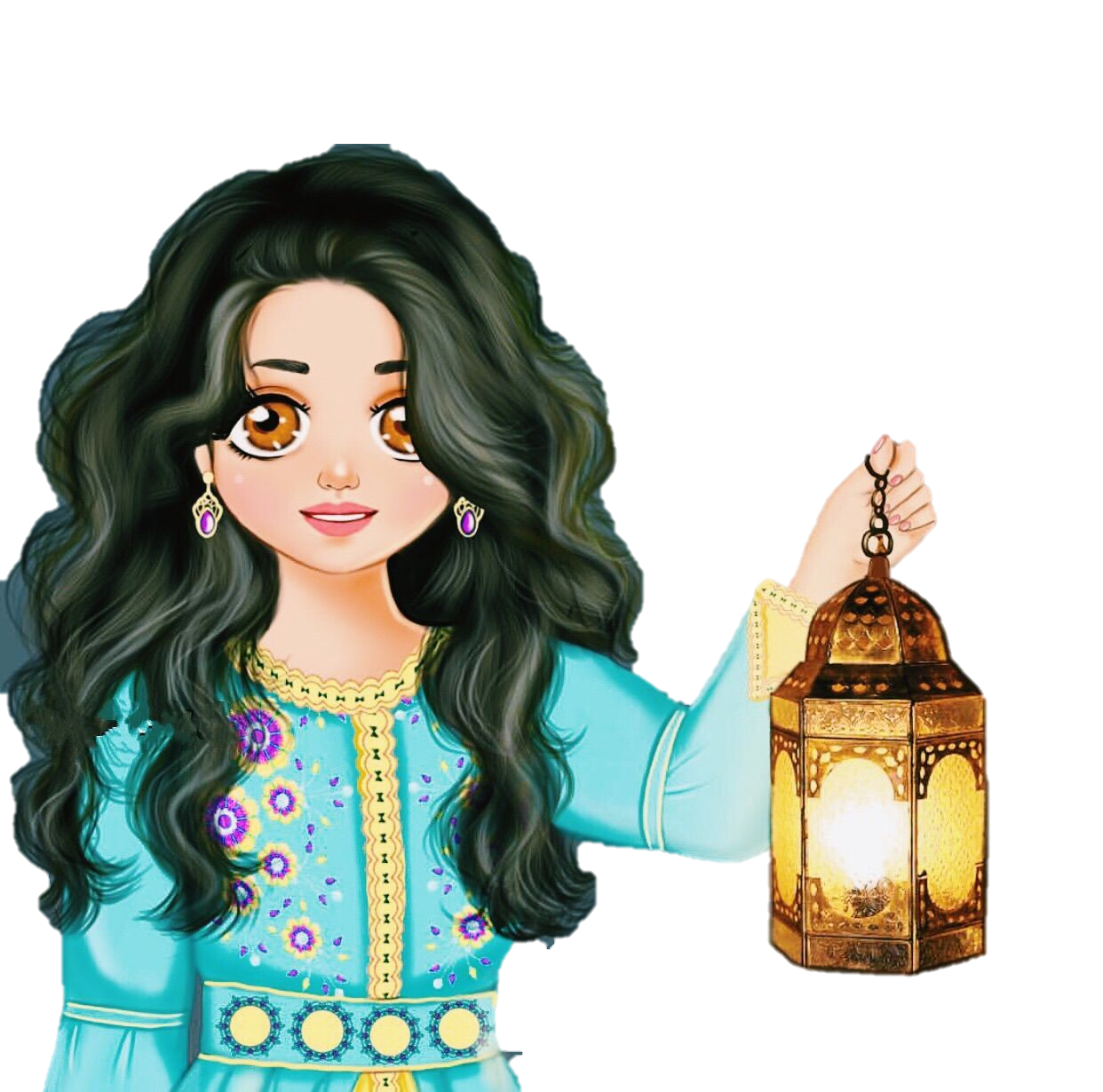 إن ذرات الهالوجين التي ترتبط بذرات الكربون أكثر نشاطًا من ذرات الهيدروجين المستبدلة
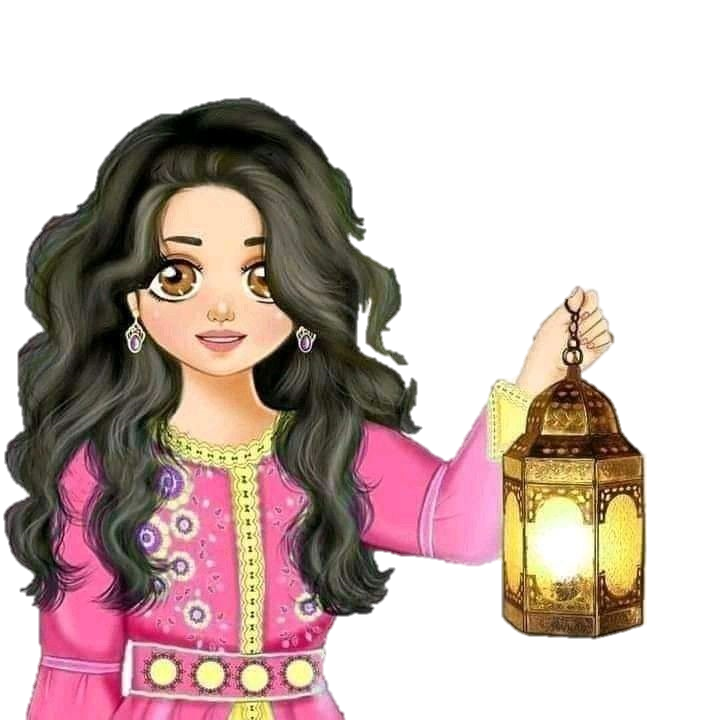 ولهذا السبب، كثيرًا ما تستعمل هاليدات الألكيل موادَّ أولية في الصناعات الكيميائية بوصفها مذيبات ومواد تنظيف؛ لأنها تذيب الجزيئات غير القطبية بسهولة، ومنها الدهون والزيوت
تقوم درجة غليان الهاليدات العضوية
أمثلة على الهاليدات الألكيل
صفحة 63
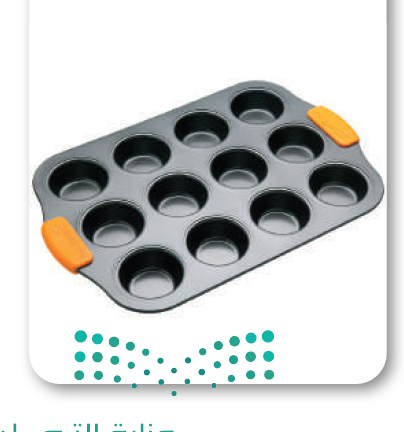 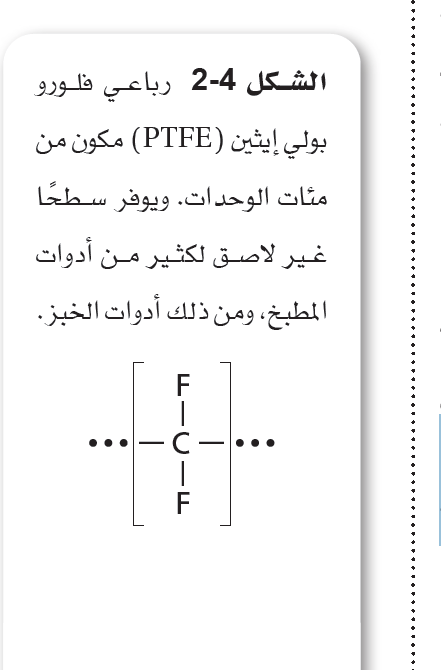 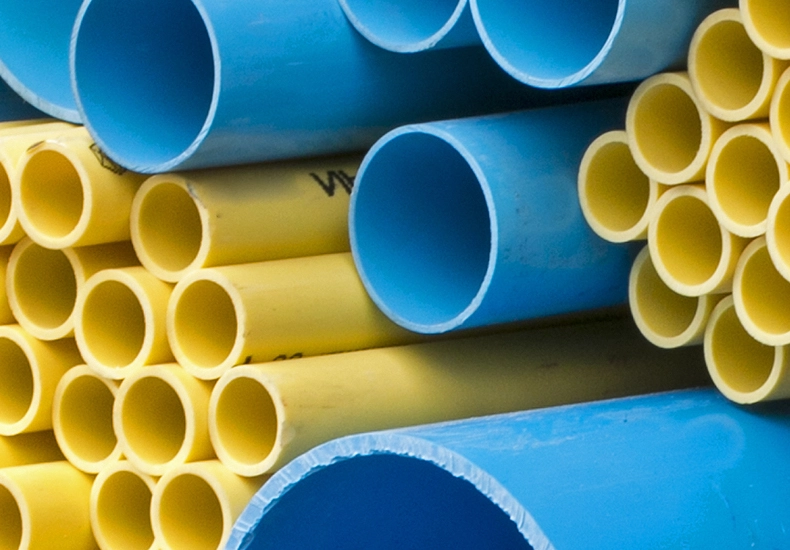 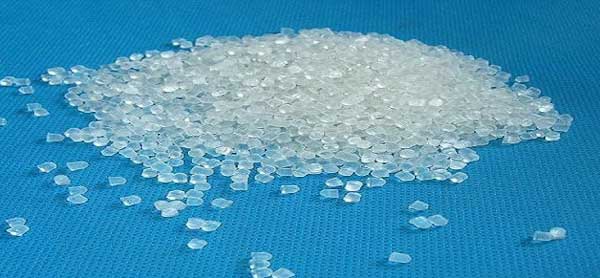 بلاستيك آخر شائع يسمى الفينيل وهو كلوريد البولي فينيل ( PVC) الذي يمكن صناعته في صورة لينة أو صلبة، ويمكن تشكيله على شكل صفائح رقيقة، أو نماذج للألعاب.
الشكل 2-4 
رباعي فلورو بولي إيثين ( PTFE ) مكون من مئات الوحدات. ويوفر سطحاً غير لاصق لكثير من أدوات المطبخ، ومن ذلك أدوات الخبر
ويعرف باسم تيفلون، يمتاز التيفلون بمقاومته للمواد الكيميائية وخواصه العازل
أمثلة على الهاليدات الألكيل
صفحة 65
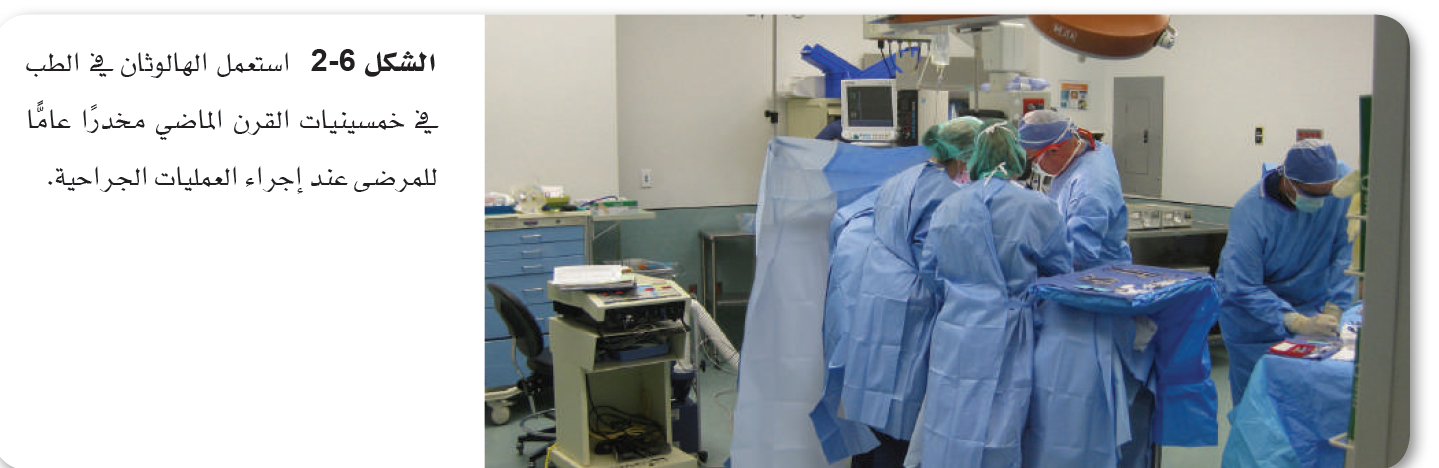 الشكل 2-6 
استعمل الهالوثان في الطب في خمسينيات القرن الماضي مخدراً عاماً للمرضى عند إجراء العمليات الجراحية
صفحة 63
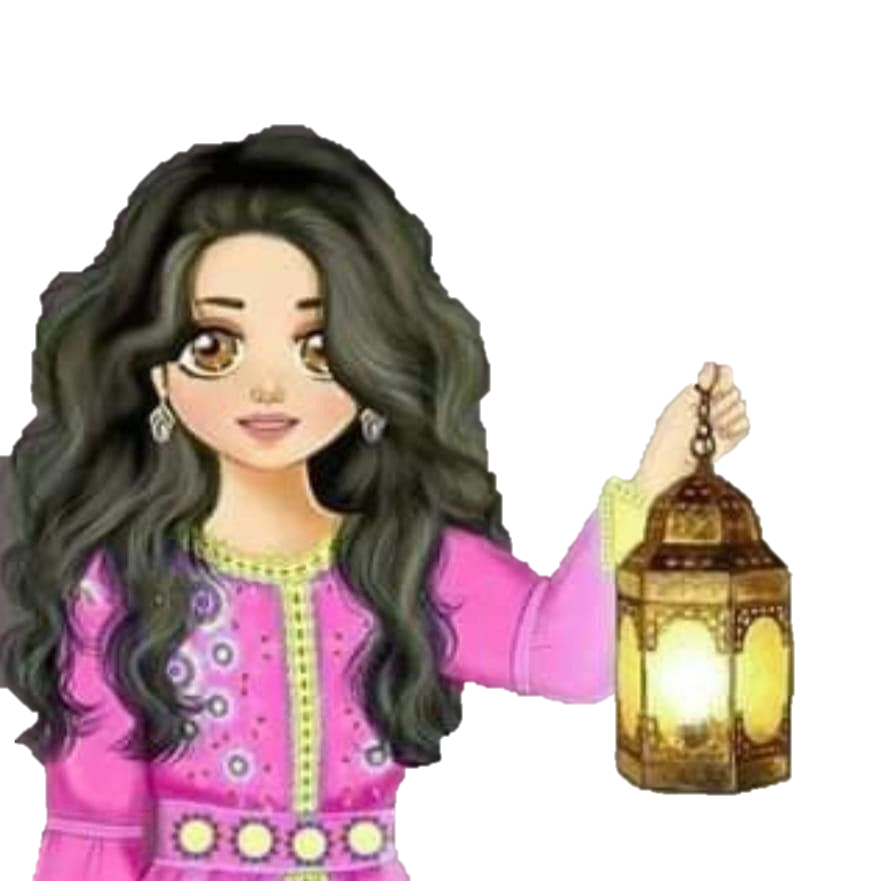 هيا نتعرف على بعض تفاعلات الهاليدات من خلال الجدول 2-3 صفحة 64
صفحة 64
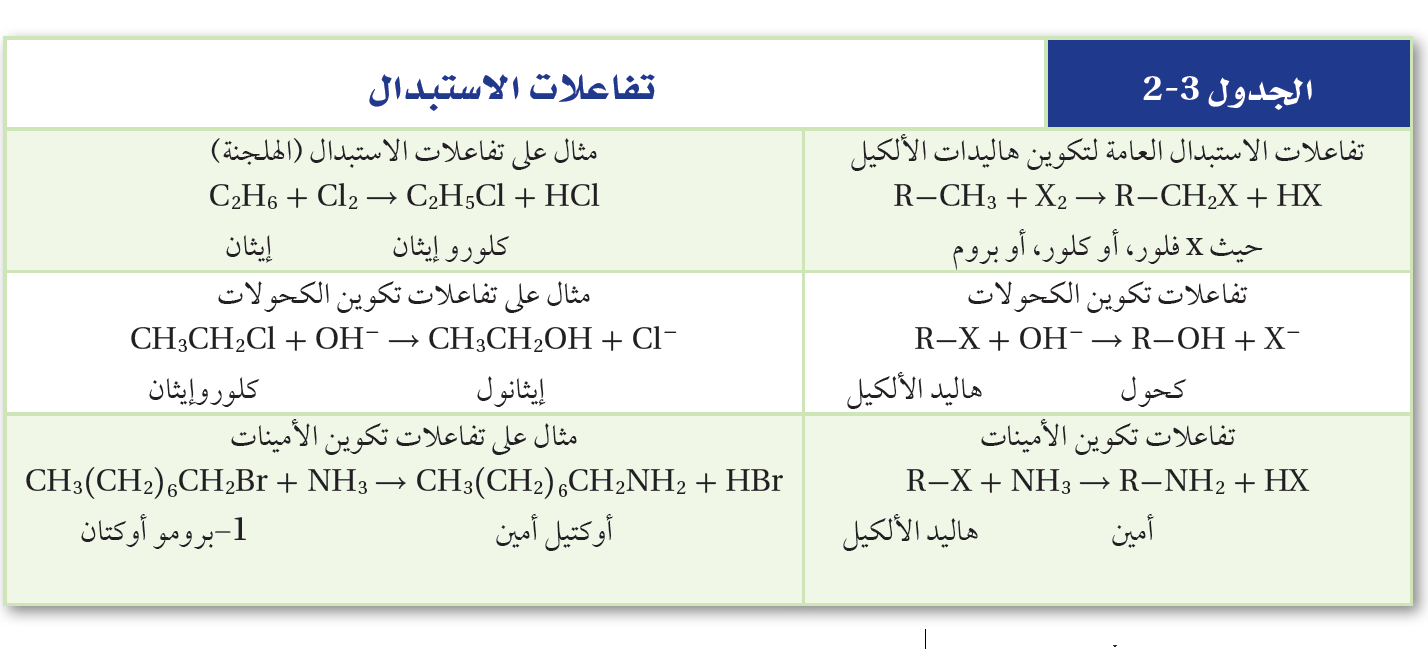 صفحة 64
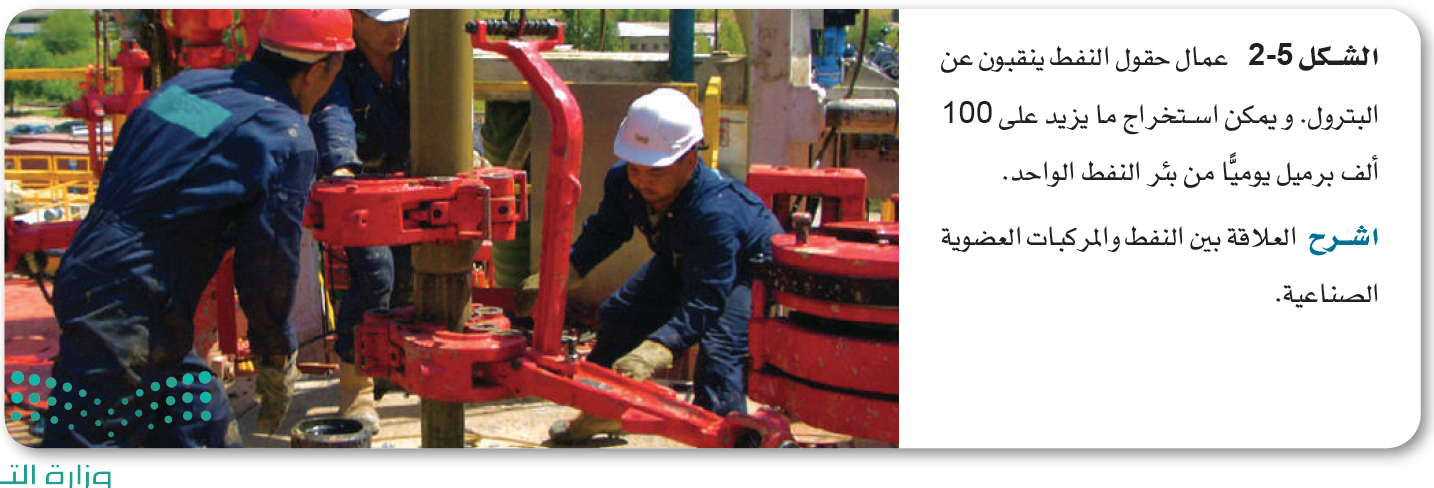 اشرح العلاقة بين النفط والمركبات العضوية الصناعية؟
يحتوي البترول على الألكانات التي يمكن تحويلها إلى مركبات هيدروكربونية أخر، مثل هاليدات الألكيل والكحولات والأمينات، وتستعمل في تحضير المركبات العضوية الاصطناعية.
الشكل 2-5 
عمال حقول النفط ينقبون عن البترول. ويمكن استخراج ما يزيد على 100 ألف برميل يومياً من بئر النفط الواحد.
صفحة 64
من أين يأتي التنوع الهائل للمركبات العضوية؟ يعد البترول المصدر الأول لجميع المركبات العضوية الصناعية. 
ويُظهر الشكل (2-5)  عمال حقول النفط وهم ينقبون عن النفط، وهو أحد أشكال الوقود الأحفوري الذي يتألف مجمله من مواد هيدروكربونية تقريبًا، وبخاصة الألكانات. كيف يمكن تحويل الألكانات إلى مركبات مختلفة مثل هاليدات الألكيل والكحولات والأمينات؟
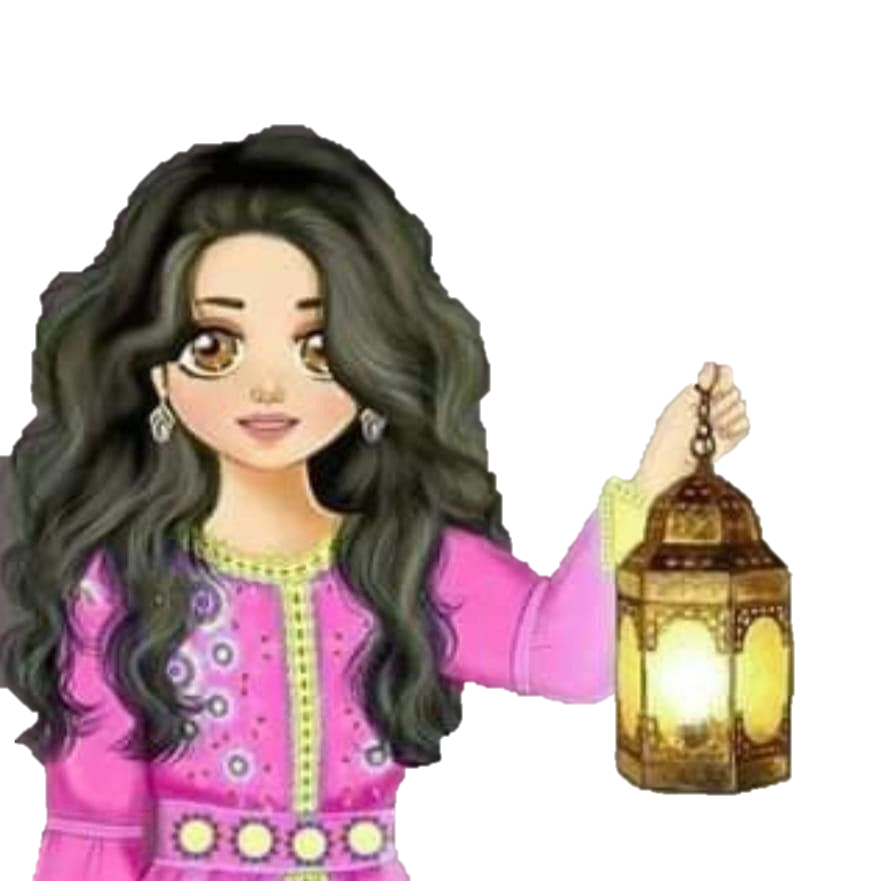 تفاعلات الاستبدال
صفحة 64
ما هو المقصود بتفاعلات الاستبدال؟
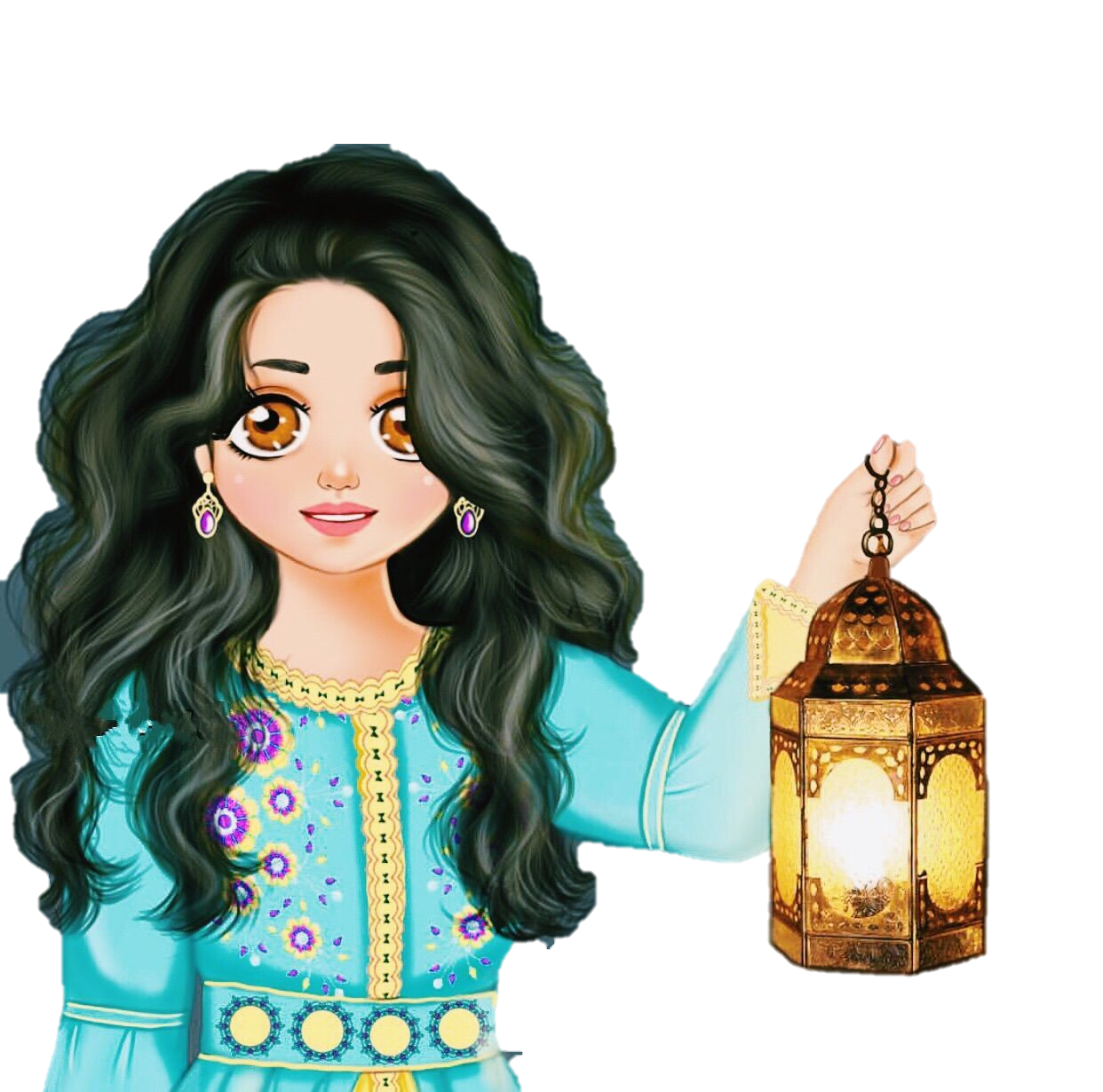 تحل ذرة أو مجموعة ذرية محل ذرة أو مجموعة ذرية أخرى في المركب
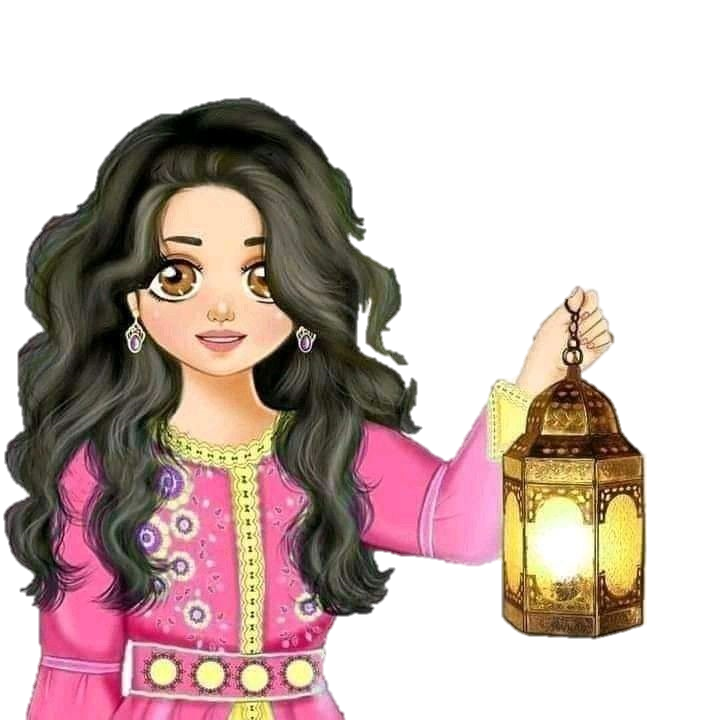 ما هو المقصود بعملية الهلجنة؟
تفاعل تحل فيه ذرة هالوجين – مثل الكلور أو البروم- محل ذرة هيدروجين
صفحة 64
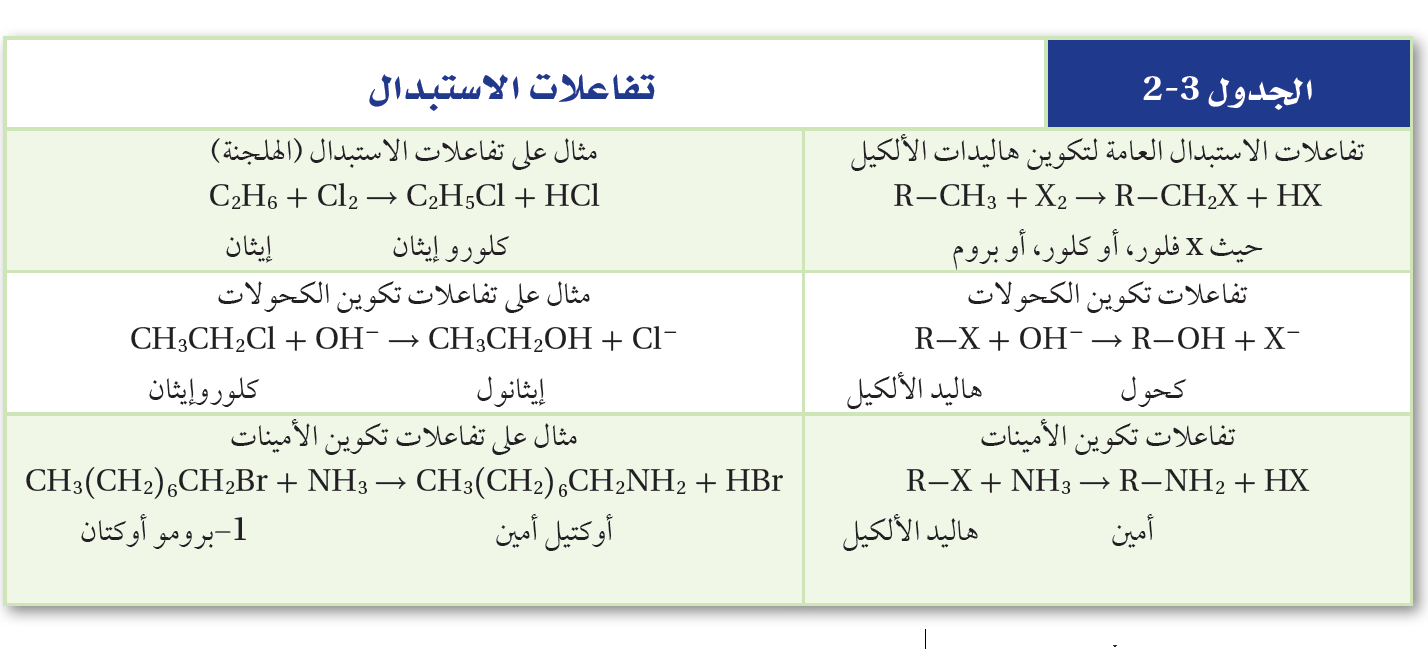 تفاعلات الاستبدال
صفحة 64
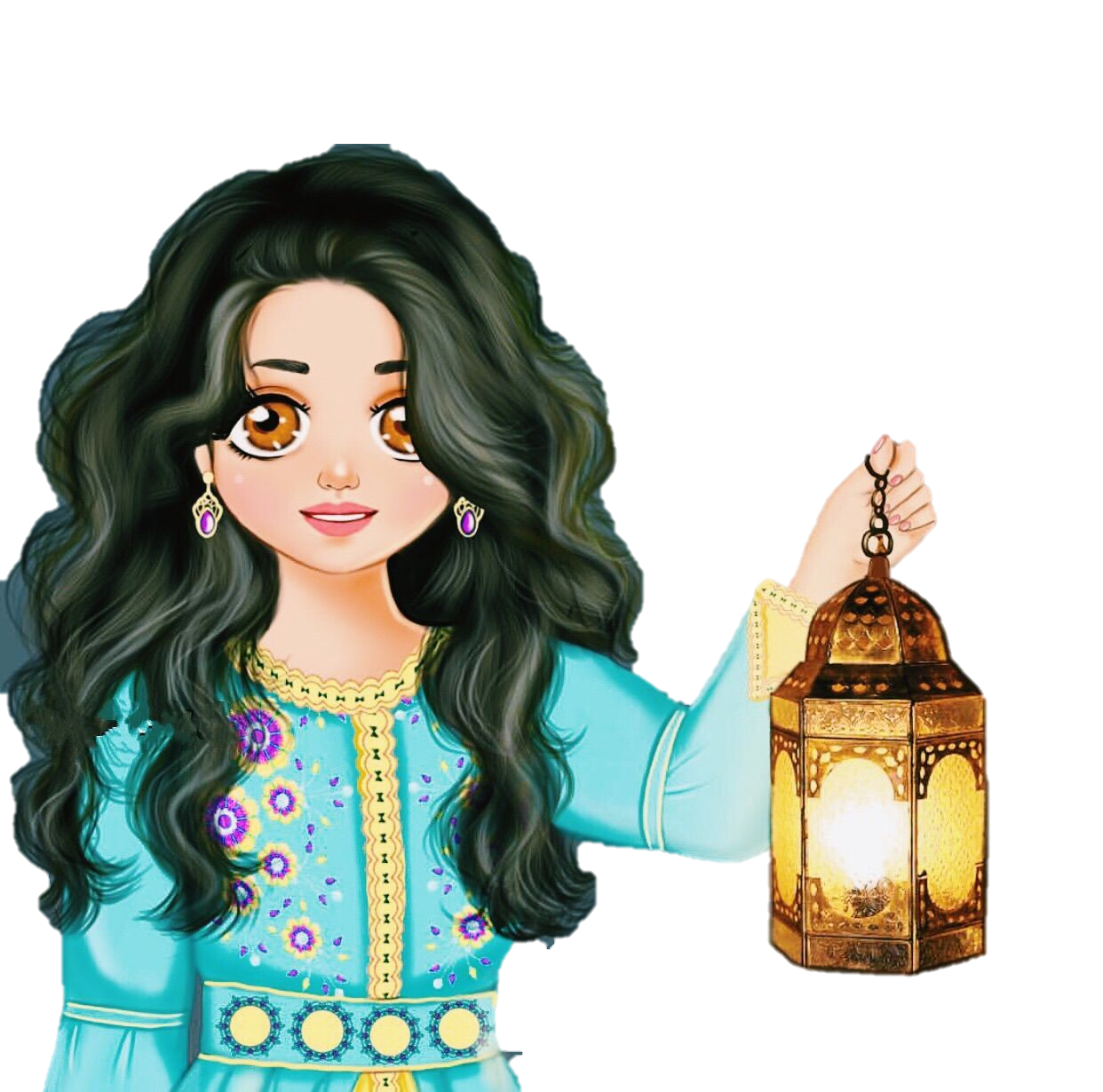 في تفاعلات الاستبدال، لماذا لا يوجد اليود فيها؟
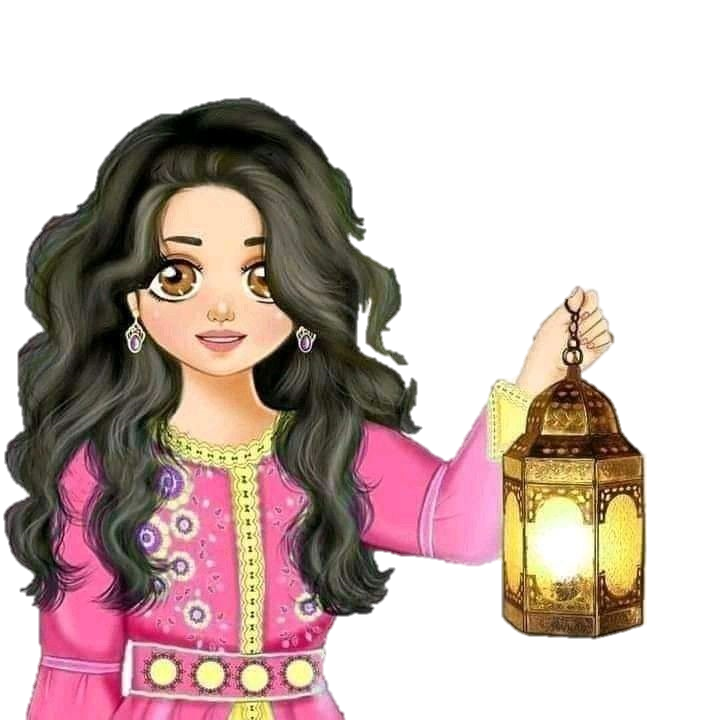 لأن اليود لا يتفاعل جيداً مع الألكانات
صفحة 64
ماذا قرأت
ارسم الصيغة البنائية للهالوثان؟
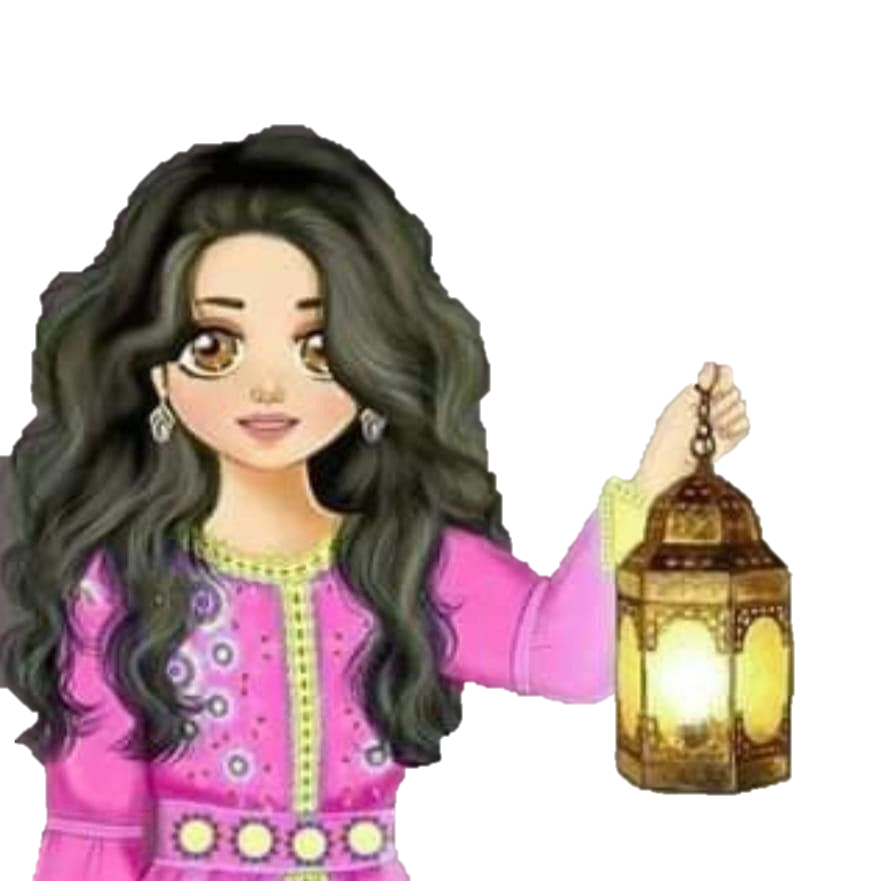 F
Cl
F−C−C−H
Br
F
تفاعلات استبدال أخرى
صفحة 65
هل يوجد تفاعلات استبدال أخرى؟
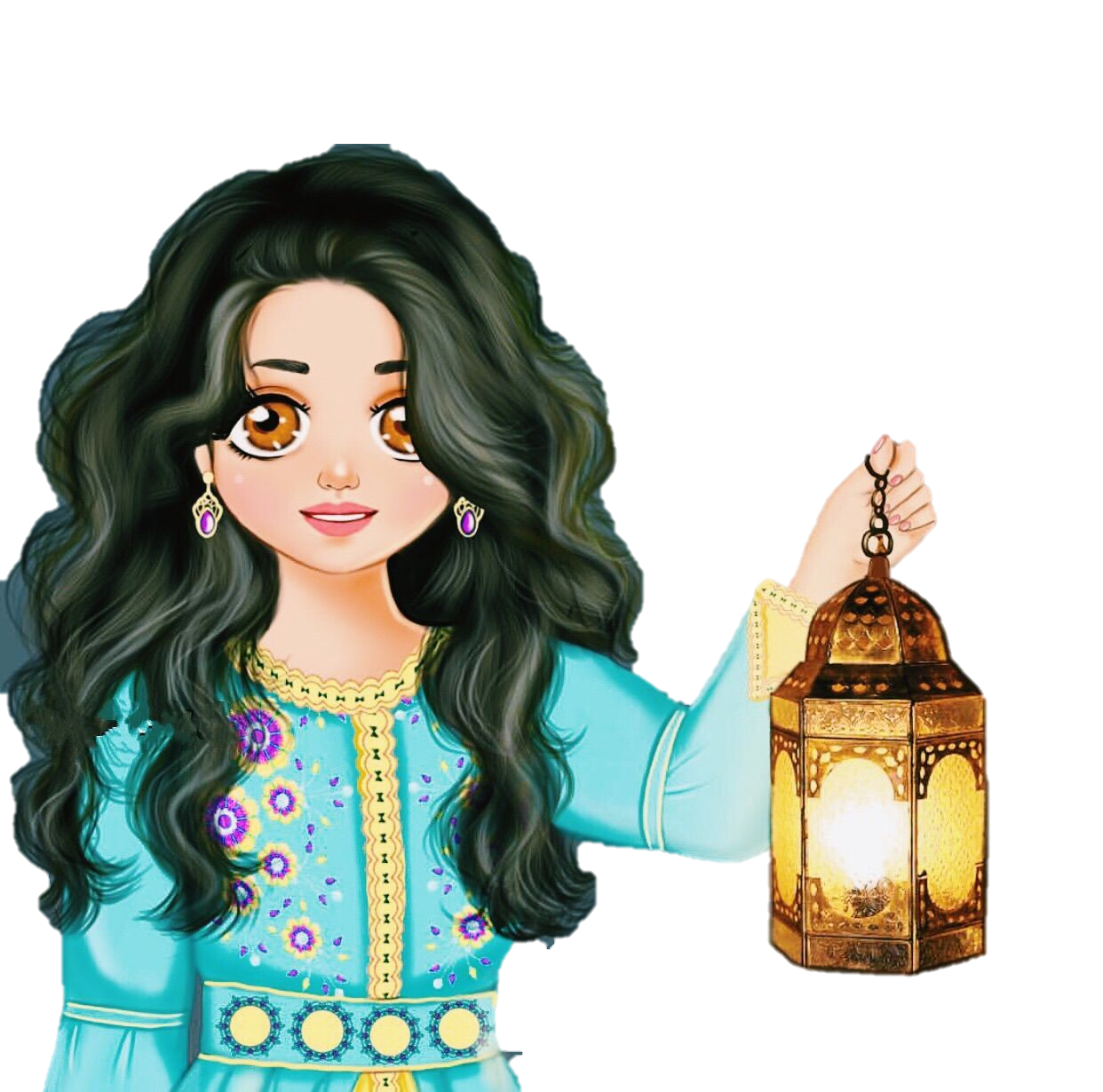 عندما تتم هلجنة الألكانات يصبح هاليد الألكيل الناتج قابلاً للدخول في تفاعل استبدال آخر؛ حيث تحل ذرة أو مجموعة من الذرات محل ذرة الهالوجين
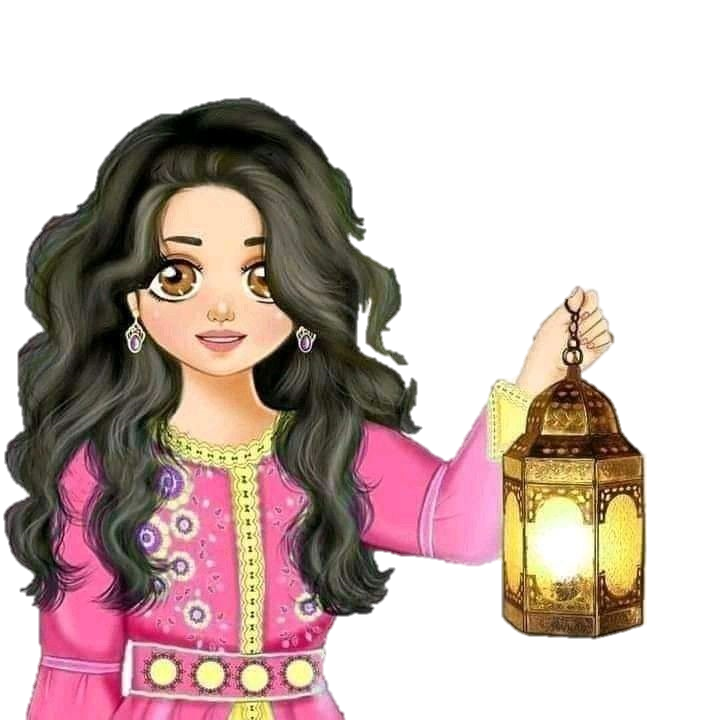 على سبيل المثال، تفاعل هاليد الألكيل مع المحاليل القاعدية، حيث تحل مجموعة OH- محل ذرة الهالوجين لينتج الكحول 
كما يؤدي تفاعل هاليد الألكيل مع الأمونيا NH3 إلى أن تحل مجموعة الأمين NH2  - محل ذرة الهالوجين لينتج الألكيل أمين
يؤدي حلول مجموعات وظيفية محل ذرة هيدروجين في الهيدروكربونات إلى تكوين مجموعة كبرة من المركبات العضوية.
هاليد الألكيل مركب عضوي يحتوي على واحد أو أكثر من ذرات الهالوجين المرتبطة مع ذرة كربون في مركب أليفاتي.
ماذا تعلمنا
الخلاصة
تقويم
تحصيلي
المركب الذي له أعلى درجة غليان
C3H8+Cl2→
الواجب 
صفحة 65 
سؤال 7
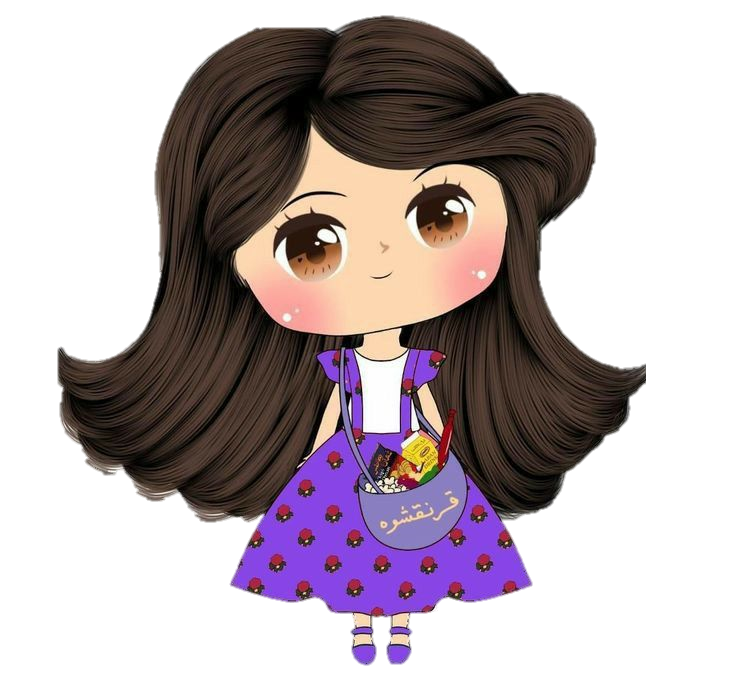 إلى اللقاء في الحصة القادمة